PTZカメラ システム設計資料
■対象品番
【Sシリーズ　AI PTZカメラ】
WV-S65340-Z4NJ, WV-S65340-Z4KJ, WV-S65340-Z2NJ, WV-S65340-Z2KJ, WV-S65301-Z1, 
WV-S65300-ZY, WV-S61302-Z4J, WV-S61301-Z2J, WV-S61301-Z1, WV-S61300-ZY
【Bシリーズ　PTZカメラ】
WV-B65302-Z2, WV-B65301-Z1, WV-B65300-ZY, 
WV-B61301-Z2, WV-B61301-Z1, WV-B61300-ZY
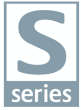 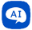 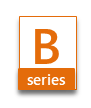 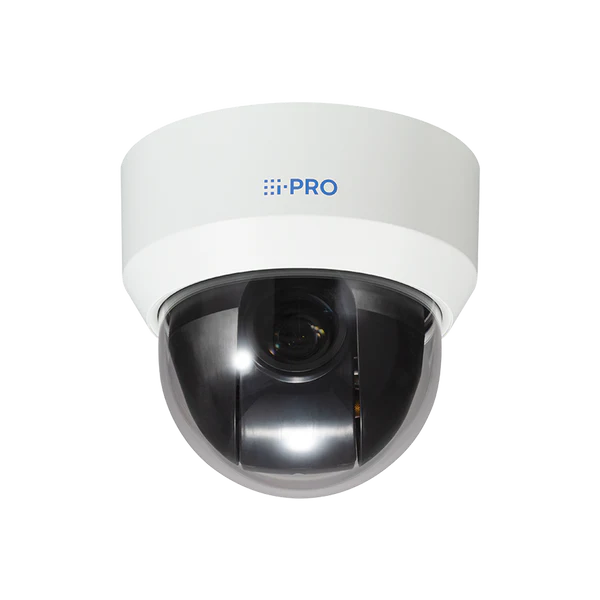 Ver 1.00
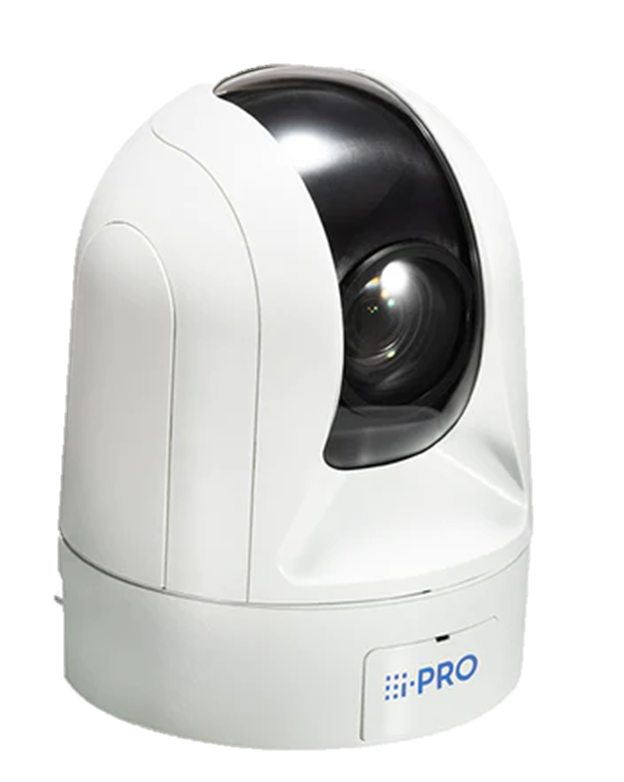 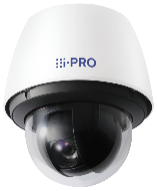 2022年11月
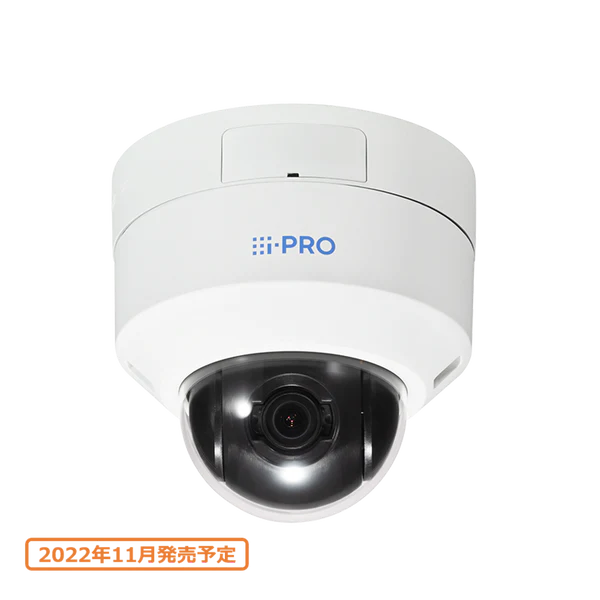 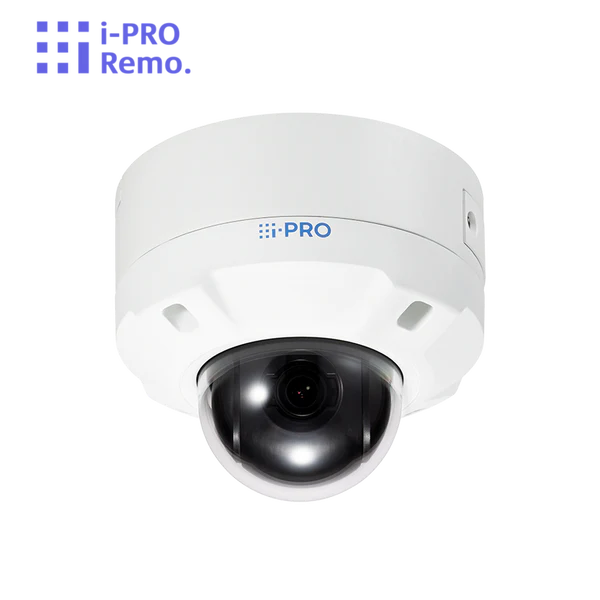 目次
製品概要
主な特徴2-1.AI自動追尾2-2.高性能PTZドライブ2-3.コンパクトで高性能2-4.高いセキュリティ仕様
仕様比較
アクセサリー
■アイコンの説明
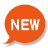 ： 新しい機能
１．製品概要
1-1. 製品コンセプトとラインアップ
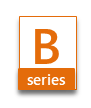 AI対応の 「Sシリーズ 　」　　エントリータイプの 「Bシリーズ　 」
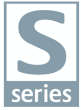 特長　Key Features
PTZシリーズ
BシリーズPTZ
SシリーズPTZ
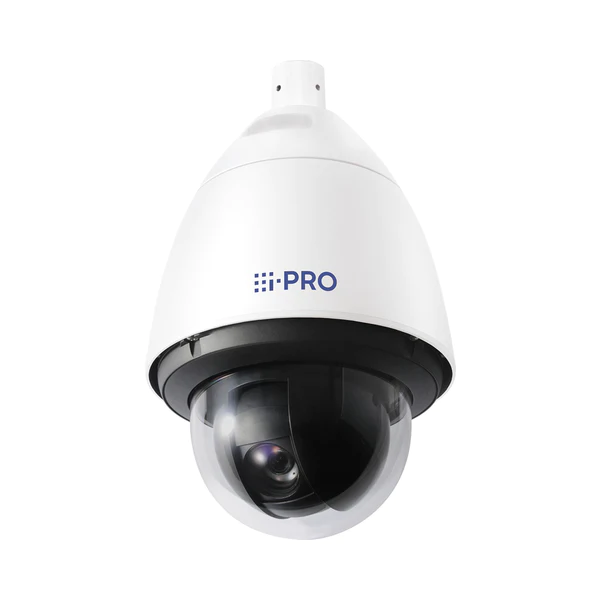 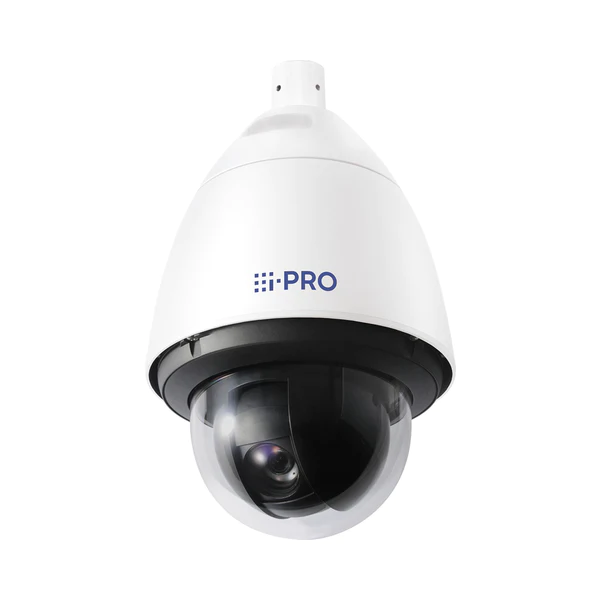 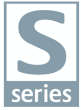 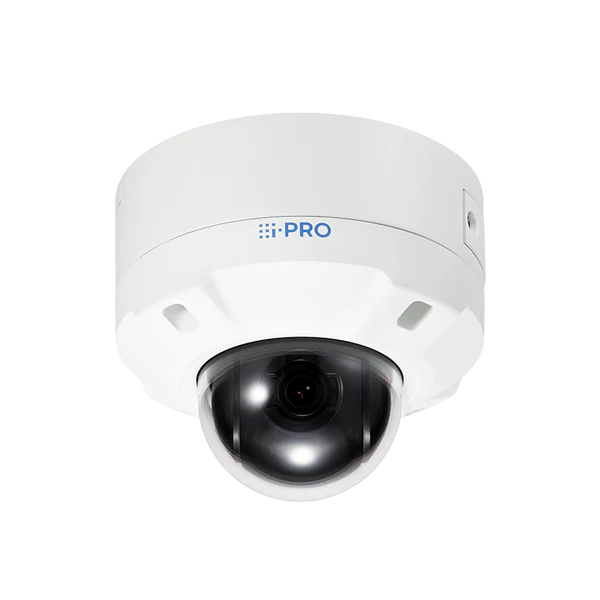 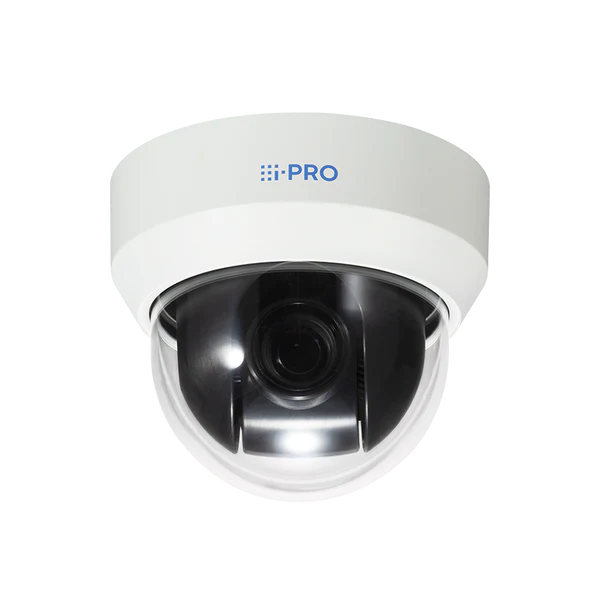 AI非搭載
AIアプリ追加(2本)
AI自動追尾搭載
データ解析Analytics
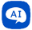 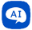 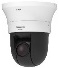 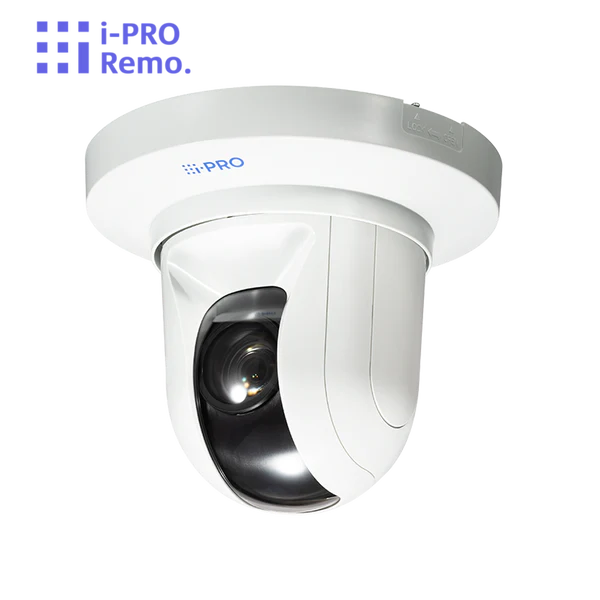 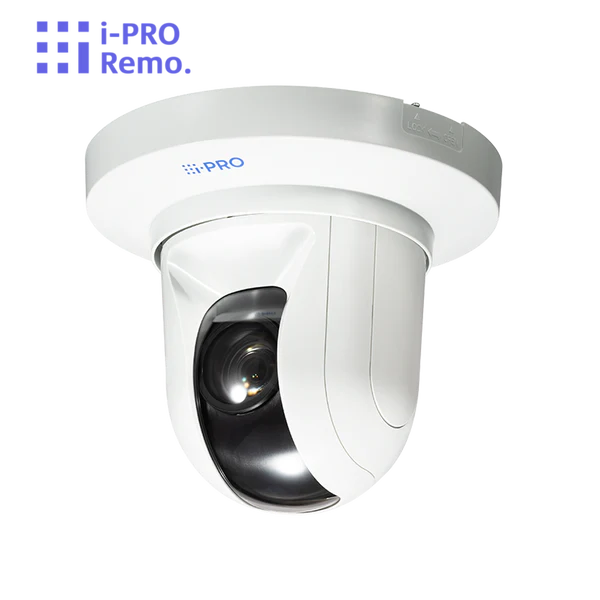 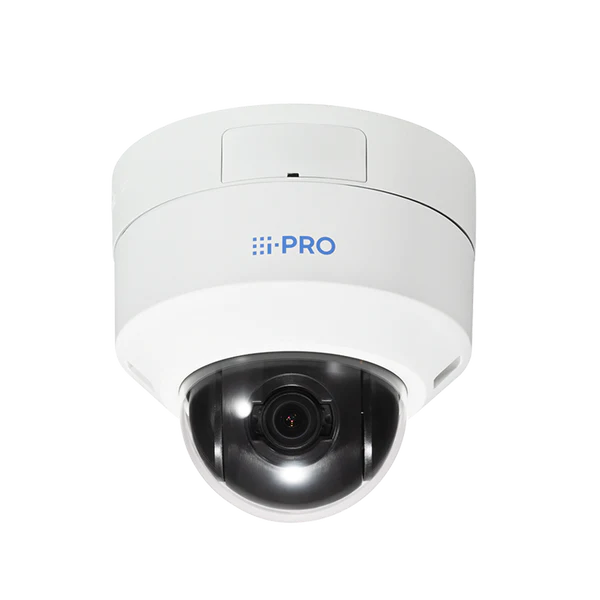 高画質
Visibility
夜間画質業界No.1
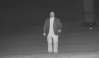 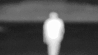 x10
x21
x3.1
x40
EIS（揺れ補正）（屋外）
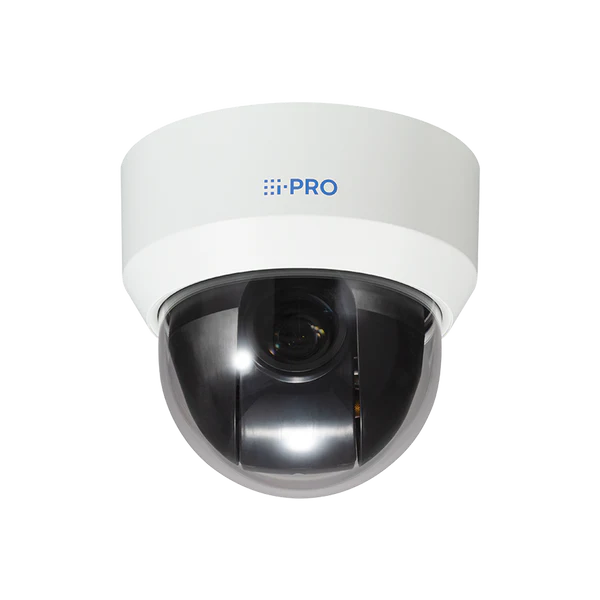 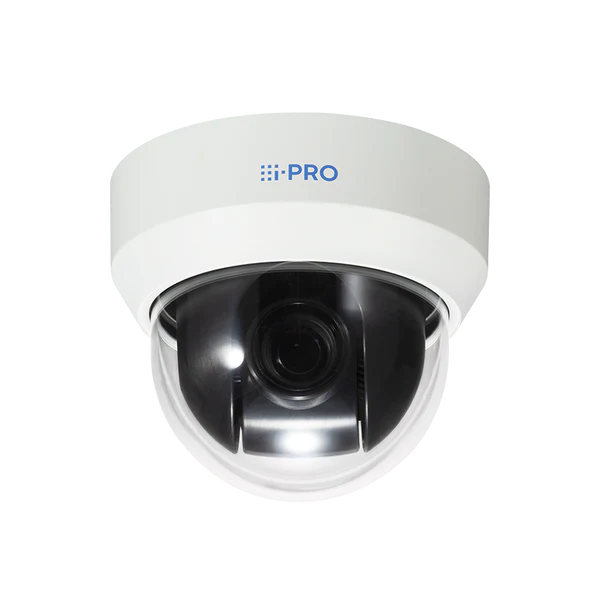 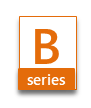 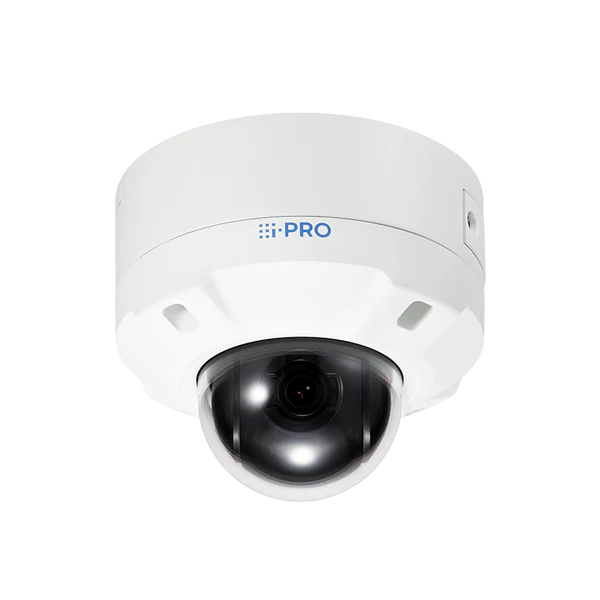 ユーザビリティUsability
AF速度（合焦２秒）、プリセット移動（180°４秒）
※最速モデル
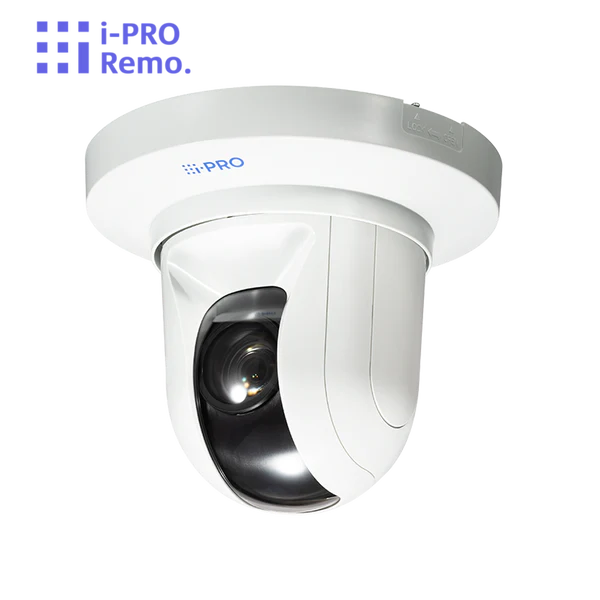 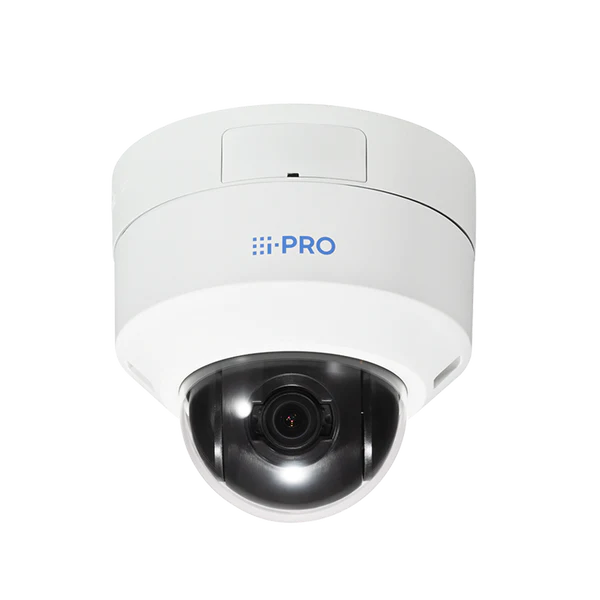 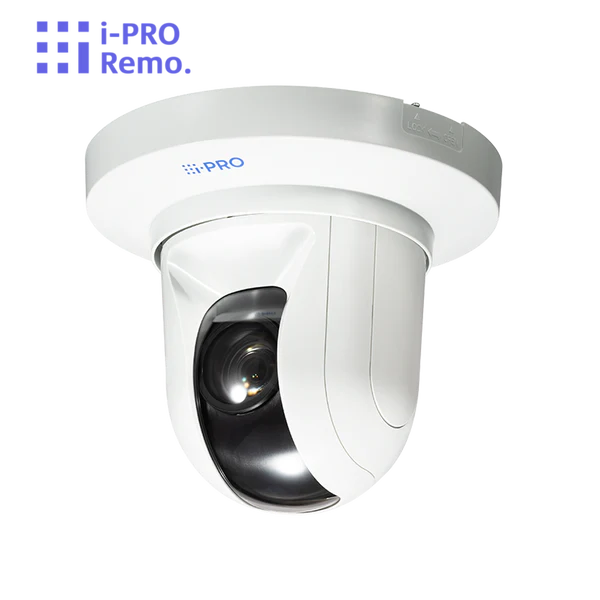 PAN/TILT Gear Mechanism
 ギア駆動により他社比３倍の寿命（370万回）
高信頼Reliability
x21
x10
x3.1
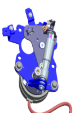 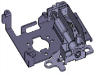 FHD解像度
AI搭載　(S)
光学倍率（x21/x10/x3.1）
i-PROホワイト筐体色
金具類（別売）
簡単キッティング
Easy Kitting
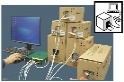 簡単キッティング、iCTで簡単設定
AI-Smart Codingに
よるビットレート低減
高圧縮compression
AI非搭載
1-2. カメララインアップとリリースタイミング
ベース10機種 国内12モデル展開
：2022年 9月リリース
：2022年 11月リリース
：2022年 8月リリース
*1：WV-S65340-ZxKJ：重塩害対策モデル
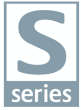 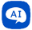 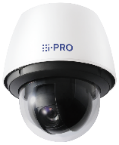 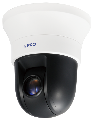 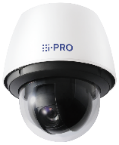 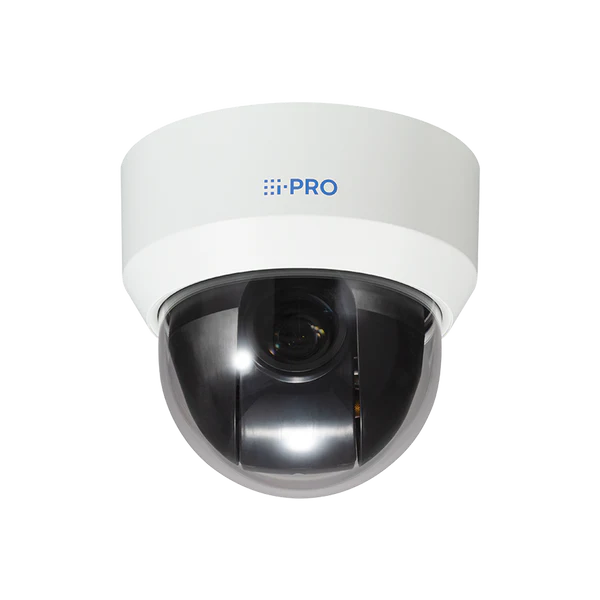 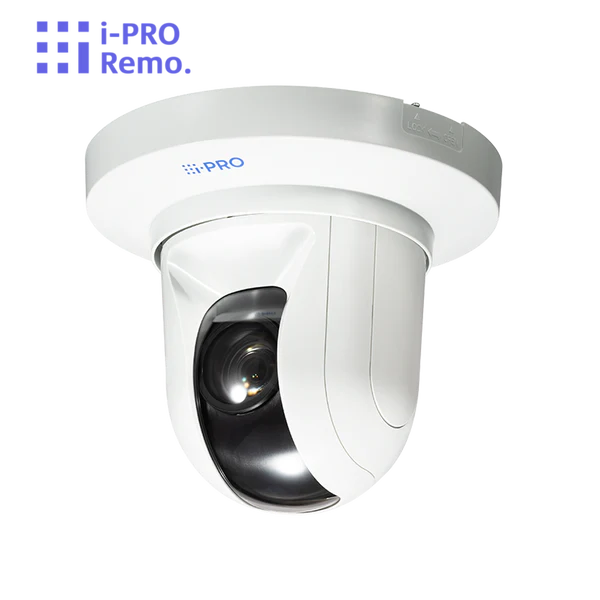 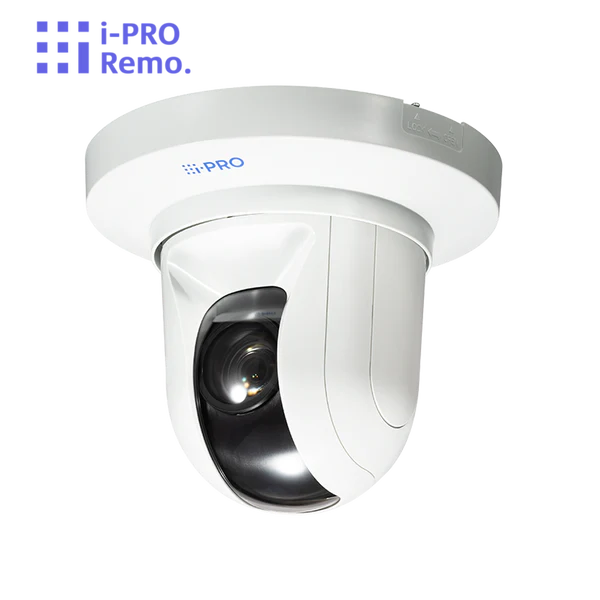 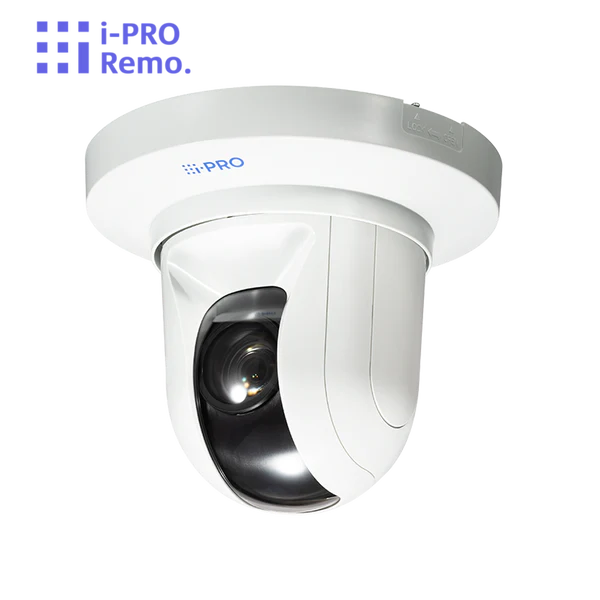 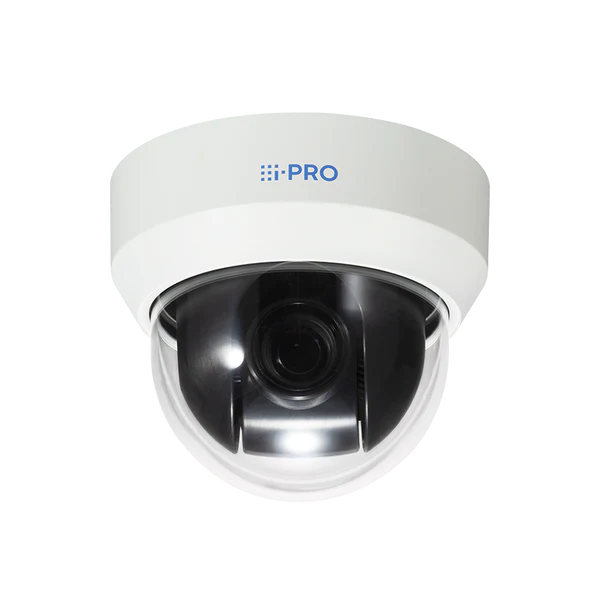 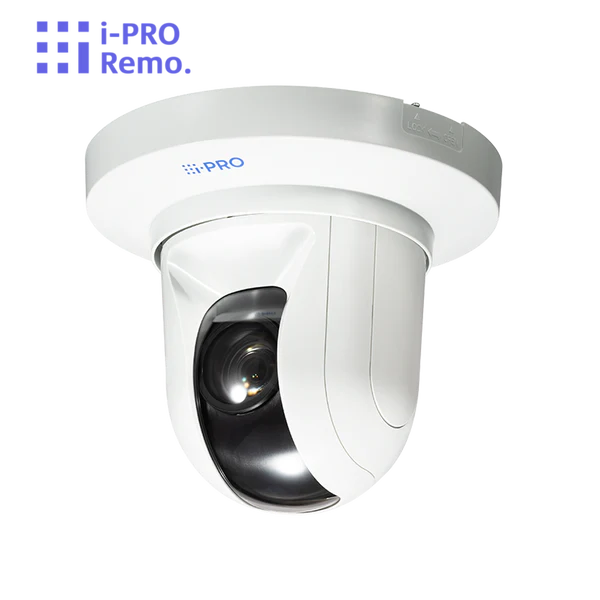 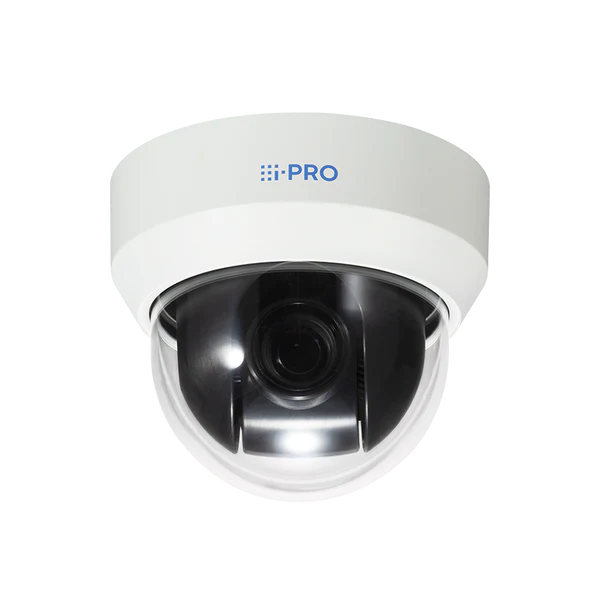 B
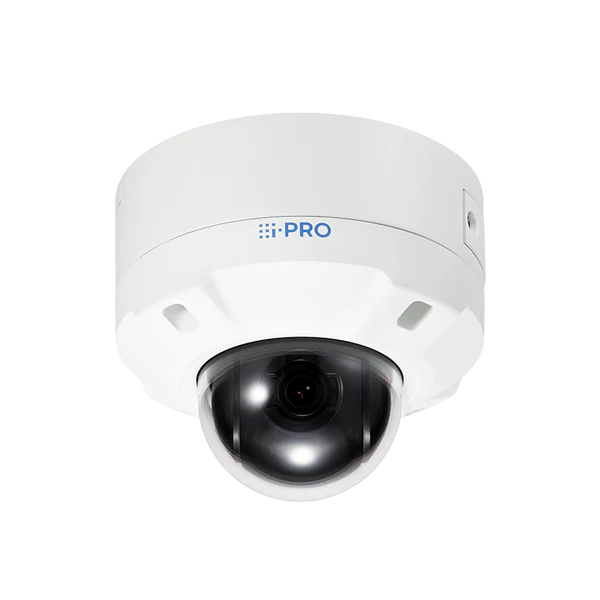 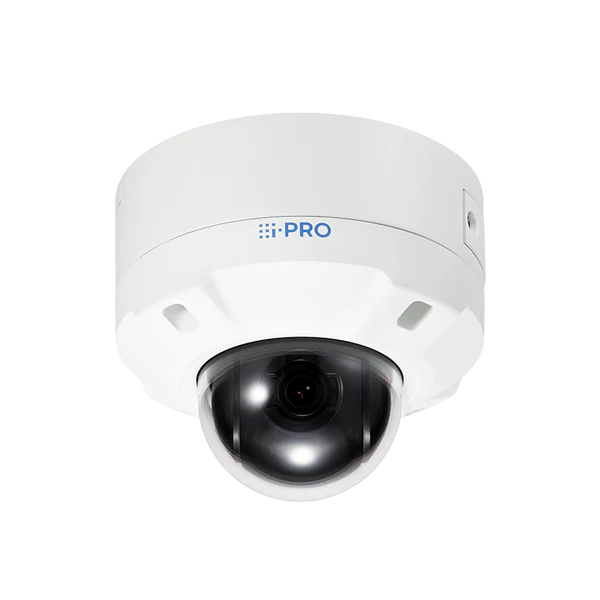 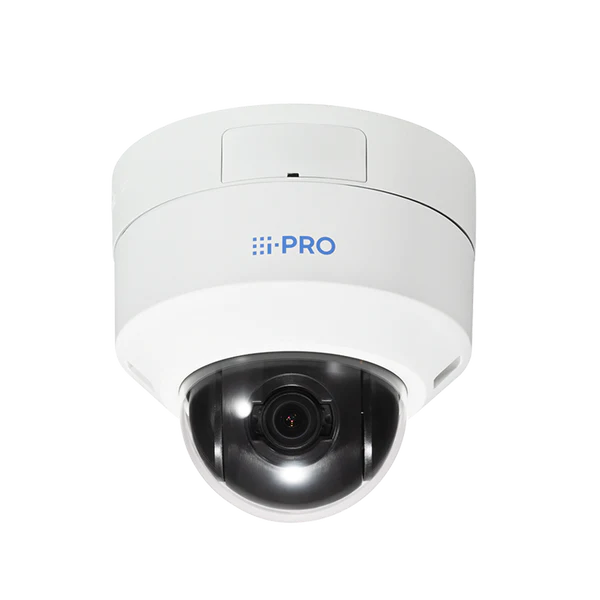 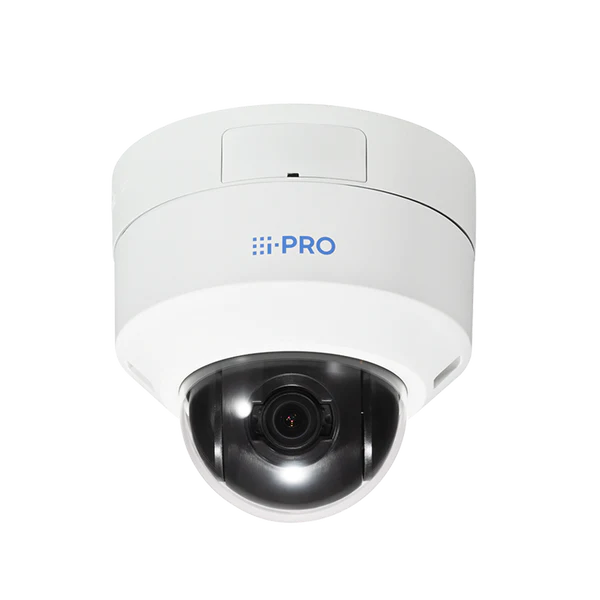 series
２．主な特徴
2-1. AI自動追尾
2-2. 高性能PTZ駆動
2-3. コンパクト
2-4. 高いセキュリティ
2-1. AI自動追尾
2-1. AI 自動追尾
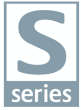 AIにより追尾精度が向上、コントローラなどでの手動追尾操作が不要に *1
改善の概要
AI ハイブリッド追尾方式 : (現行はテンプレートマッチングのみ)
AIによる物体検知を利用し、テンプレートマッチングで追尾
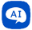 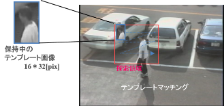 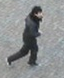 +
AI物体検知
テンプレートマッチング
*1：追尾対象の移動・カメラの画角によっては別の対象を追尾するケースもあります。
　　対象を右クリックすることで、追尾対象として再設定可能です。
背景特徴に引っ張られず、「人」のみを追尾
精度評価
2-1. AI自動追尾（車両／人物）
2-1. AI 自動追尾（車／人）
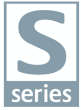 【留意点】・10 lux以上の照度がある環境での運用が適切です。
・障害物などにより1秒以上ターゲットが遮られると、追尾が停止することがあります。
・人物同士で1秒以上 ほぼ重なった状態となった場合に、人物同士が
①同系色の場合、手前の人物が追尾ターゲットとなることがあります。
②極端に異なる色の場合、追尾が停止することがあります。
2-1. AI自動追尾（他カメラとの連携）
2-1. AI 自動追尾（他カメラとの連携）
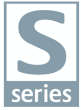 例：不審者を検出して自動的に追尾　（詳細設定手順については付録を参照）
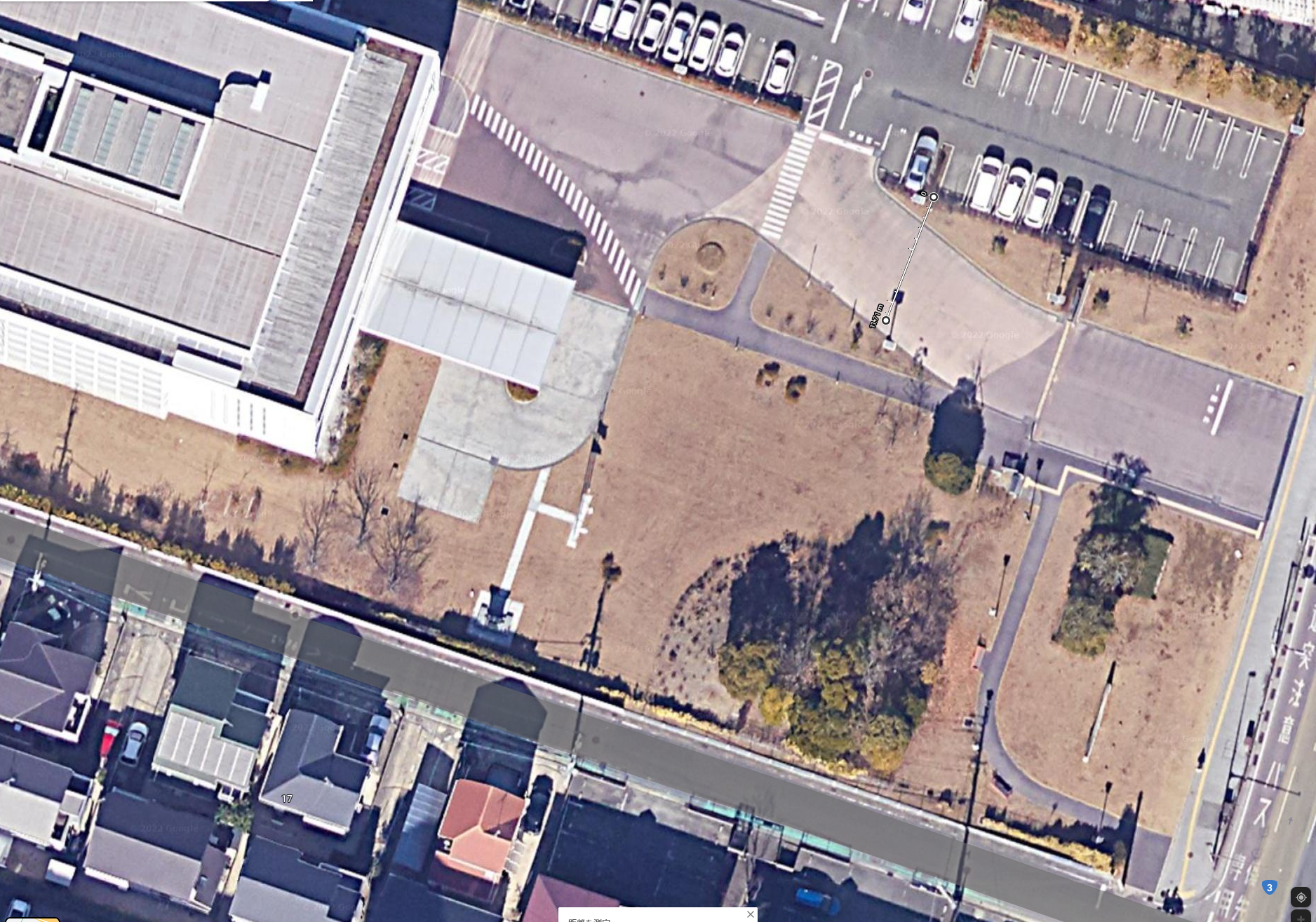 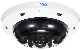 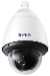 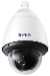 PTZ カメラ No.2
PTZ カメラ No.1
マルチセンサーカメラ
3. 引継ぎ
1. AI-VMD アラーム発生
2. 自動でズームインし、追尾開始
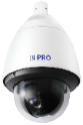 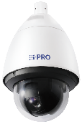 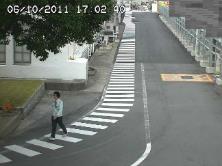 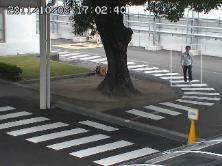 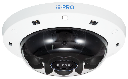 他のPTZカメラと連携して追尾を続ける
自動追尾警報領域
侵入検知
画像をクリックして追尾指示できます
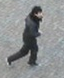 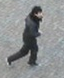 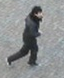 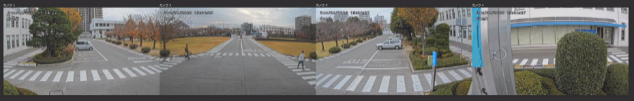 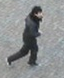 通知
通知
プリセット位置に移動
追尾開始
トリガー: アラームエリア
プリセット位置に移動
追尾開始
トリガー  :AI-VMD
2-1. AI自動追尾
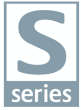 AI自動追尾のデモ動画（マルチセンサーカメラとPTZカメラの連携）
マルチセンサーカメラ
PTZカメラ
AI自動追尾の動作原理と流れ①（単一カメラでの追尾）
① オブジェクトが設定エリアに入るとAI検知
③ ②と同時に、自動ズーム実行（事前設定必要）
歩行
設定エリア
③
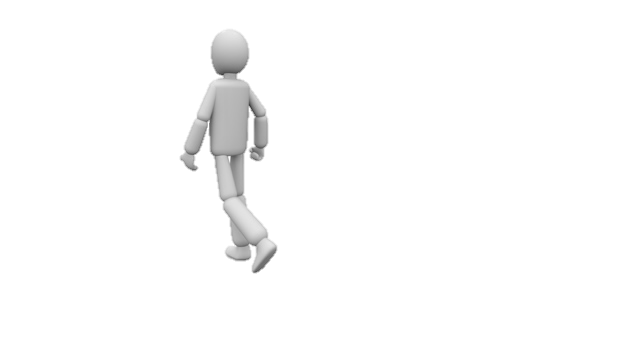 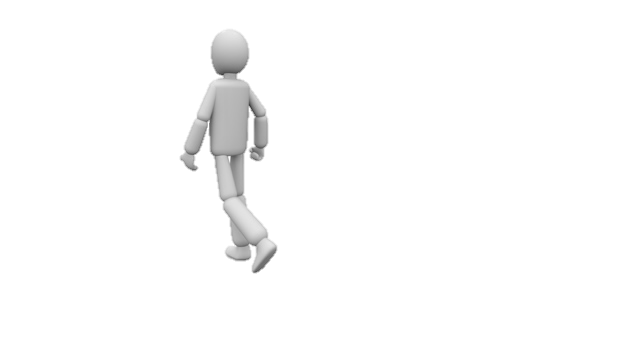 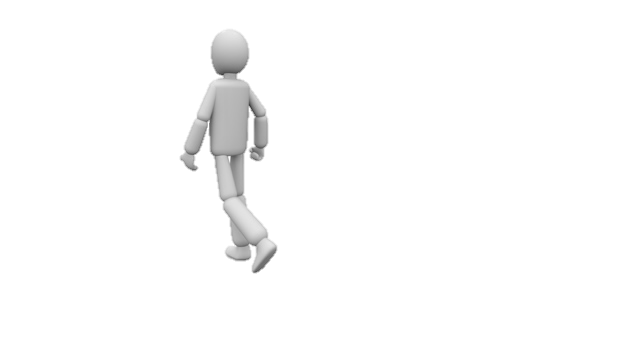 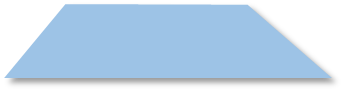 ①, ②
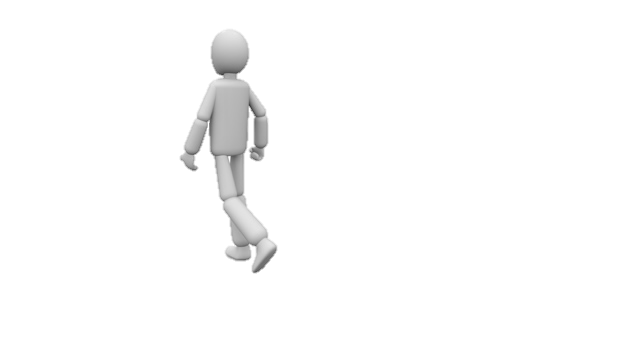 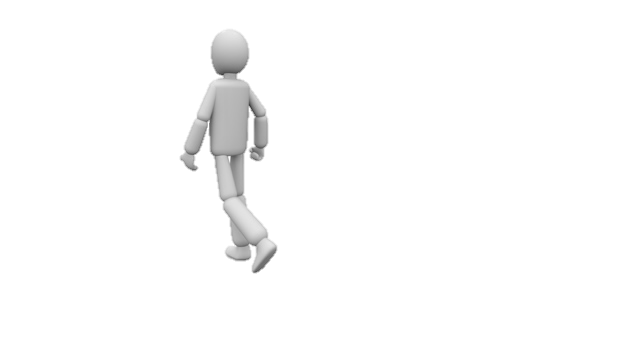 モニター映像
自動追尾
自動ズーム
検知条件：AI-VMDと同様
 ・人物：全身、肩甲骨上の頭、顔　
 ・車両：タイヤがある物体の上に車体がある
 ・二輪車：タイヤがあり、人が乗っている
＊放置自転車は認識しない
② モニター映像の中心にオブジェクトが収まるように追尾
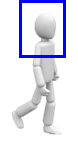 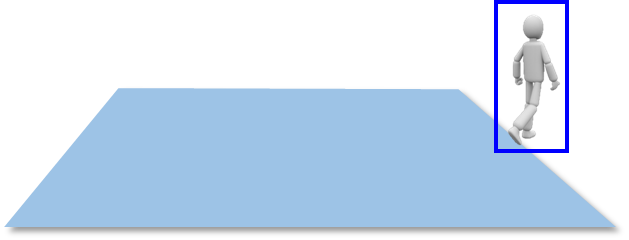 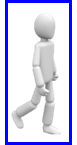 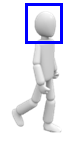 【メモ】
　 検知エリア内で、障害物などにより人物の下半身が遮られても、肩甲骨上の頭もしくは顔の検知で、追尾可能
＞
＞
顔検知
全身検知
肩甲骨上
の頭検知
モニター映像
AI自動追尾の動作原理と流れ②（複数カメラでの追尾連動）
① 自動追尾（PTZ-1）
② 事前設定した画角に入ると独自アラーム通知
（PTZ-1⇒PTZ-2）
＊検知IDは引き継がれません。
③ プリセット移動（PTZ-2）
④ 検知後に自動ズーム実行（PTZ-2）
⑤ ④とほぼ同時に自動追尾（PTZ-2）
② 独自アラーム通知
PTZ-1
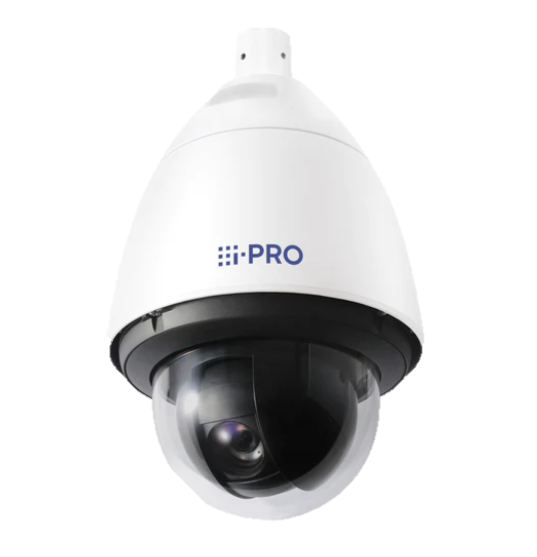 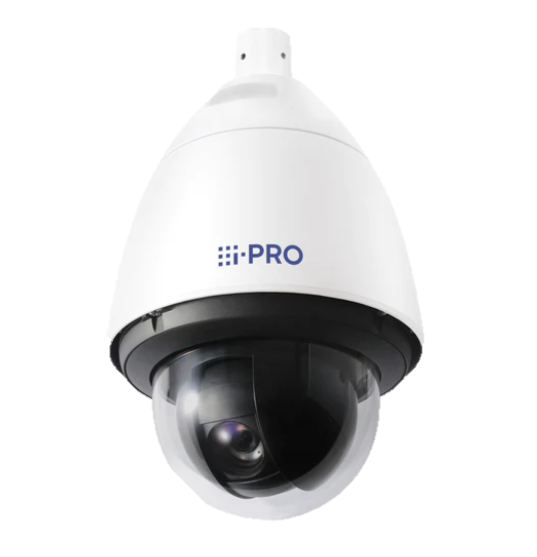 ⑤
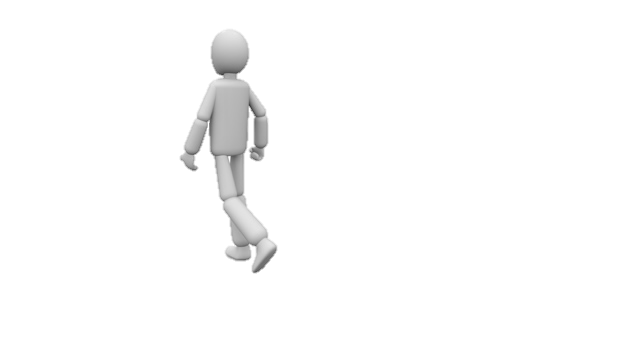 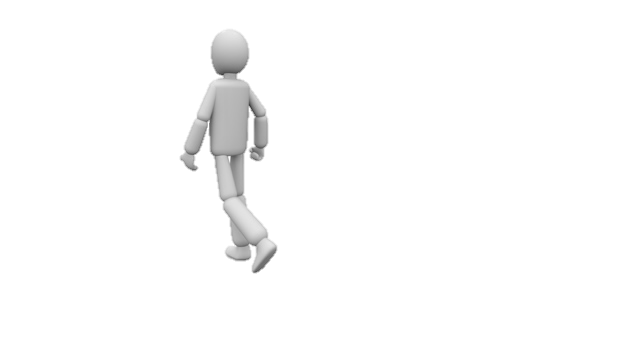 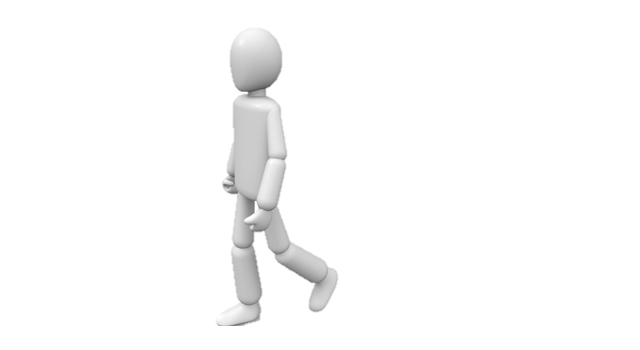 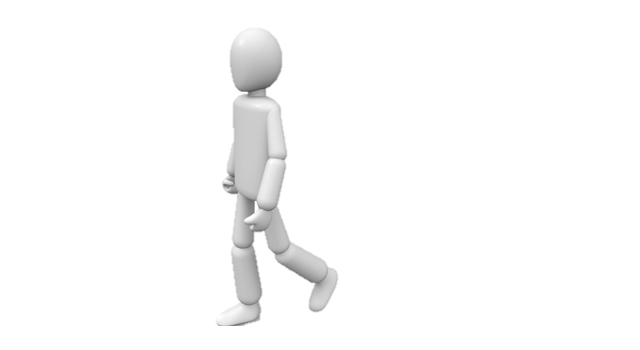 ①
PTZ-2
③, ④
②
設定画角
【参考】複数オブジェクトの間での自動追尾について
以下のいずれのシーンにおいても自動追尾が可能
① AI検知対象が複数名の間を通行
② 複数名の中の一人を右クリック（ロックオン）で自動追尾開始
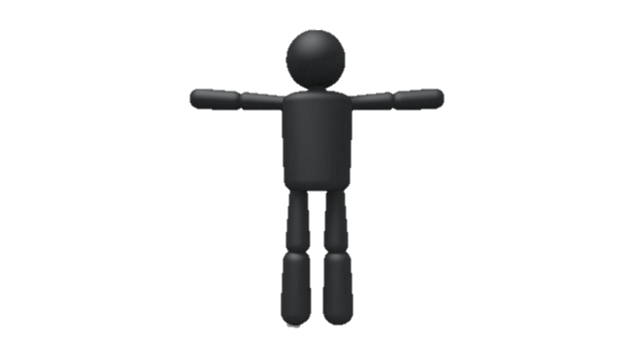 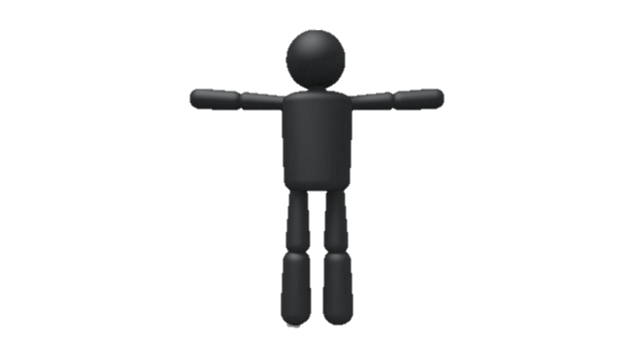 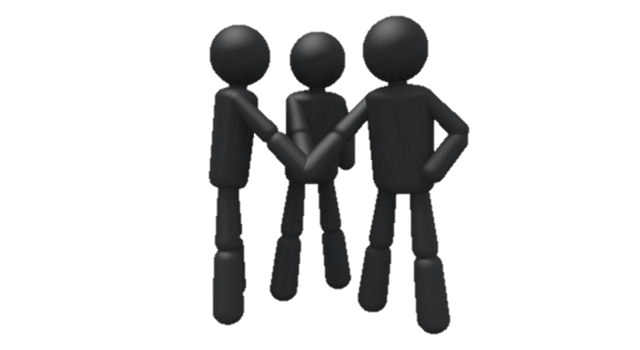 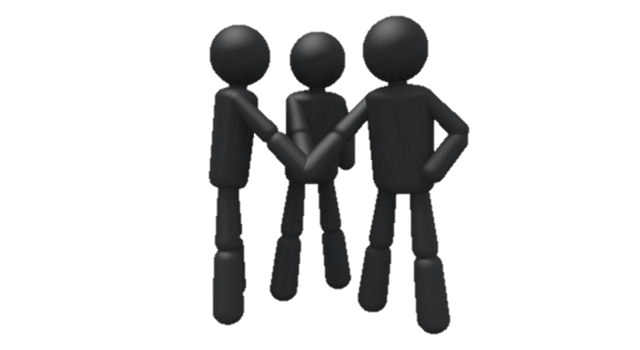 自動追尾
自動追尾
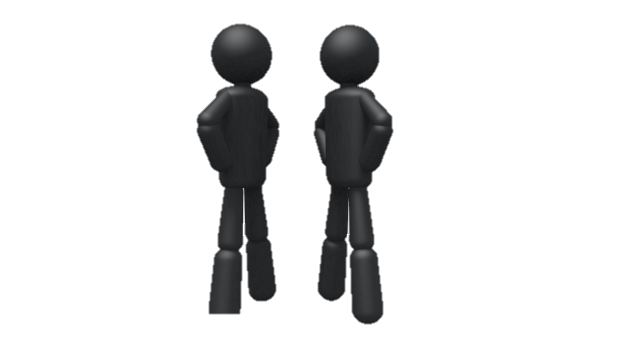 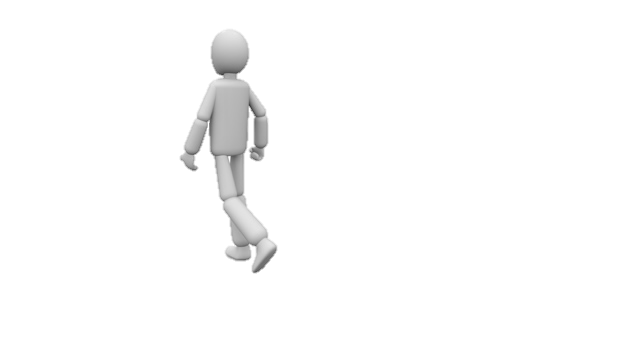 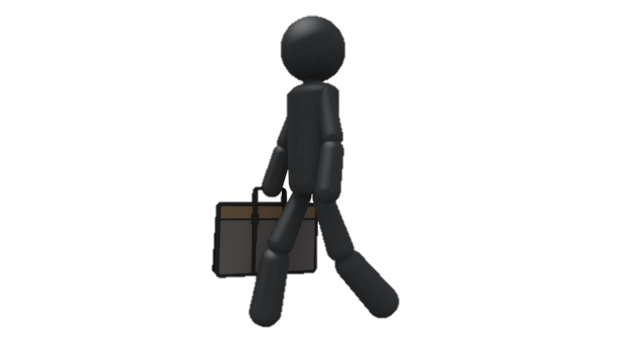 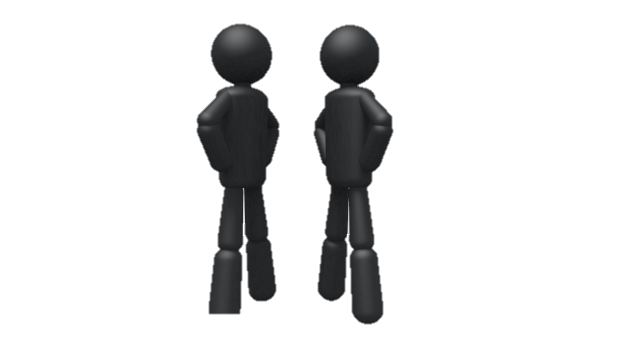 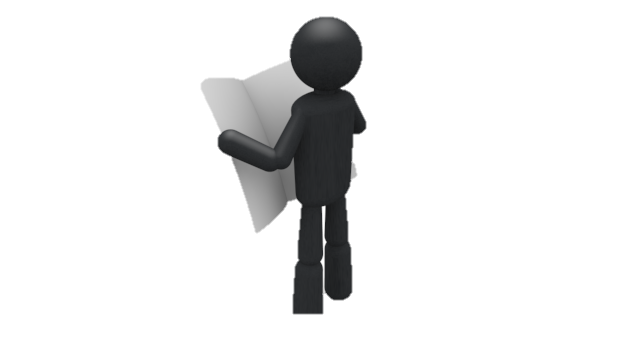 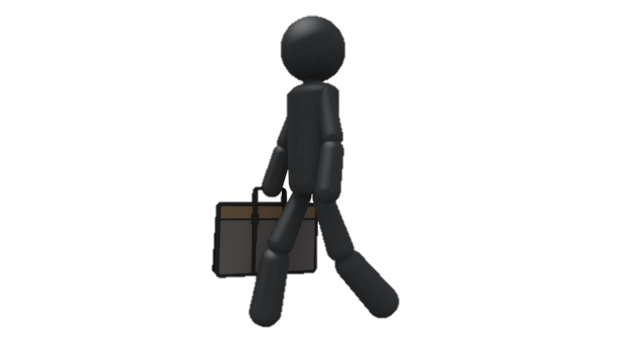 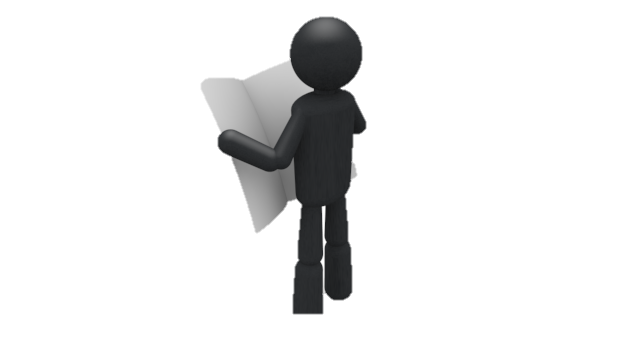 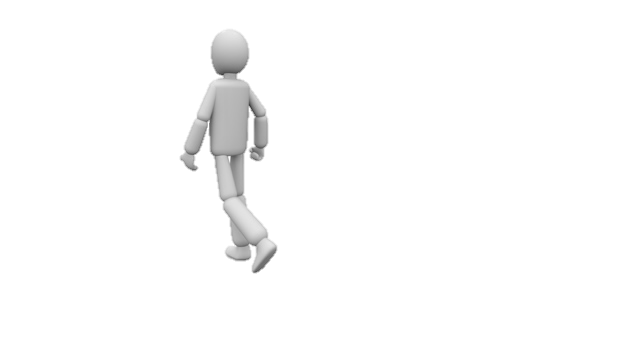 右クリックでロックオン、
追尾開始（ブラウザ操作）
AI検知・追尾開始
設定エリア
【留意点】プリセット移動後などの自動検知エリアに複数のオブジェクトが存在する場合は、検知エリアの中心に近いオブジェクトを追尾対象とします。
2-1. AI自動追尾
AI自動追尾の従来モデルとの比較
2-1. AI自動追尾
2-1. AI Auto-tracking
AI自動追尾の従来モデルとの比較
２．主な特徴
2-1. AI自動追尾
2-2. 高性能PTZ駆動
2-3. コンパクト
2-4. 高いセキュリティ
2-2. 高性能PTZ駆動
2-2. High performance PTZ drive
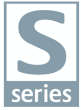 プリセット移動の最小時間化、および快適な操作応答
パン・チルト・ズーム・フォーカスを同時に駆動
AF追従性能の向上
B
series
【参考】高性能PTZ駆動 : PTZF
Pan / Tilt / Zoom / Focus の同時駆動に対応、プリセット移動時間を改善
WV-S61302-Z4
プリセット移動: 4.3秒
WV-X6531
プリセット移動: 5.6秒
２．主な特徴
2-1. AI自動追尾
2-2. 高性能PTZ駆動
2-3. コンパクト
2-4. 高いセキュリティ
2-3. 簡単キッティング搭載の小型パッケージ
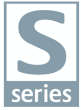 簡単キッティングで設置時間を短縮
カメラを箱から取り出さずにLANケーブルを接続することで、キッティング時間を3分短縮することができます。
簡単キッティング窓なしの場合
箱から一旦出してLANを接続
簡単接続
窓を開き
キッティング窓
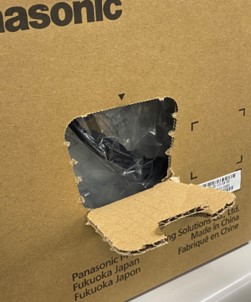 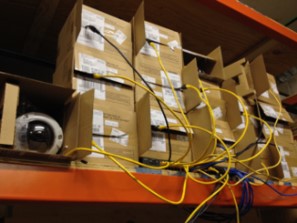 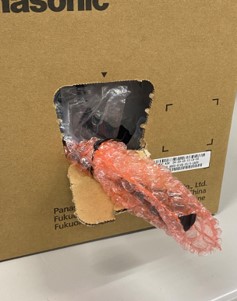 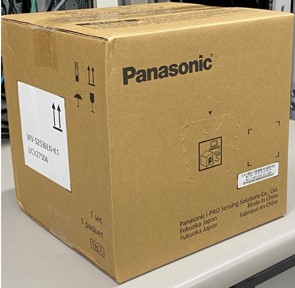 コンパクトパッケージで送料を節約 (特に航空輸送時)
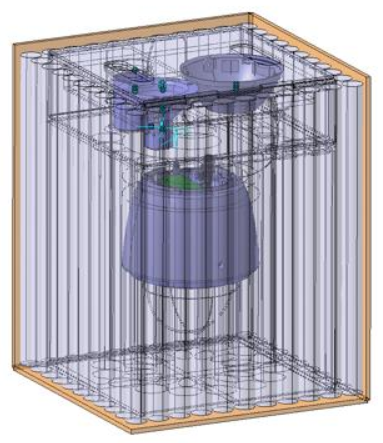 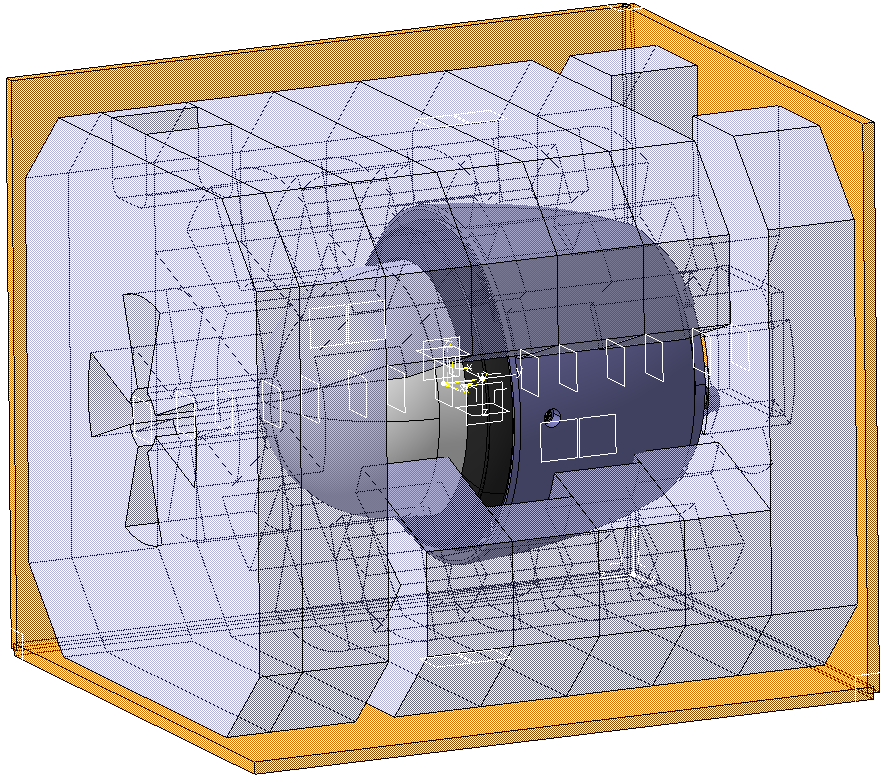 B
▲48%
series
２．主な特徴
2-1. AI自動追尾
2-2. 高性能PTZ駆動
2-3. コンパクト
2-4. セキュリティ機能
2-4.セキュリティ機能
2-4. High Security
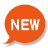 FIPS 140-2 レベル3相当の暗号化により業界をリード　インターネット越しのシステム実現時に有効
証明書とTPMチップを使用して、インターネット環境でも安全な接続を実現
TPMチップとは？
暗号キーは、オンボードTPM（Trusted Platform Module）チップで保護されています
FIPS 140-2 レベル３に準拠することは、
物理的改ざん防止技術、IDベースの認証、強力な暗号化、およびデバイスの重要なセキュリティパラメーターを保護する追加セキュリティレイヤーを
当社のカメラが提供することを意味します。
これまで：ROMへ暗号キーを保存
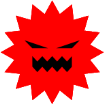 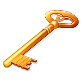 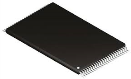 TPMチップ：暗号キーを安全に保管
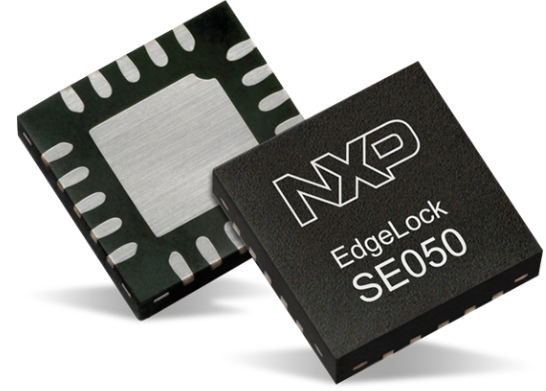 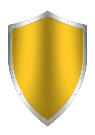 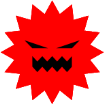 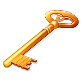 TPM チップ
【FIPS 140-2 レベル基準】
Level３：ハードウェアの物理的タンパーレジスタンス措置とIDベースの認証が必要
Level２：ハードウェアの物理的タンパーエビデンス措置と役割ベースの認証が必要
Level１：製品グレードの機器と外部でテストされたアルゴリズムが必要
3．仕様比較
3-2. 現行機との比較
ソフトウェア（1/3）
3-2. 現行機との比較
ソフトウェア（2/3）
3-2. 現行機との比較
ソフトウェア（3/3）
3-2.機能拡張アプリケーションへの対応（Sシリーズのみ）
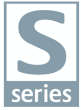 3-2. 仕様新旧比較（Sシリーズ）
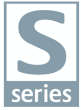 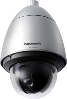 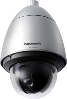 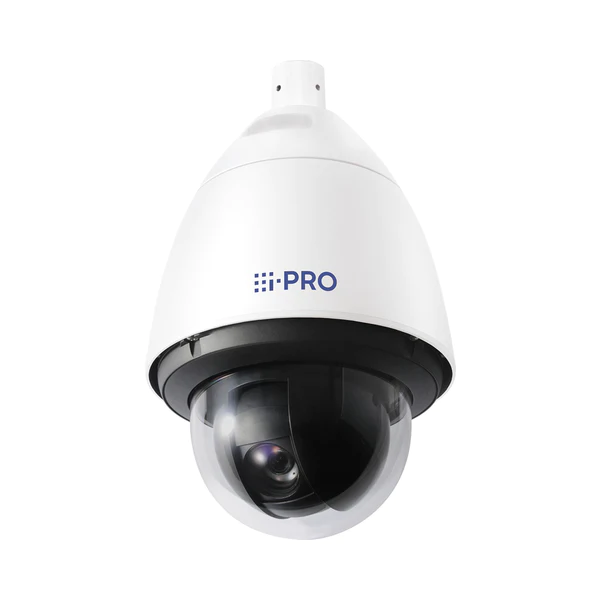 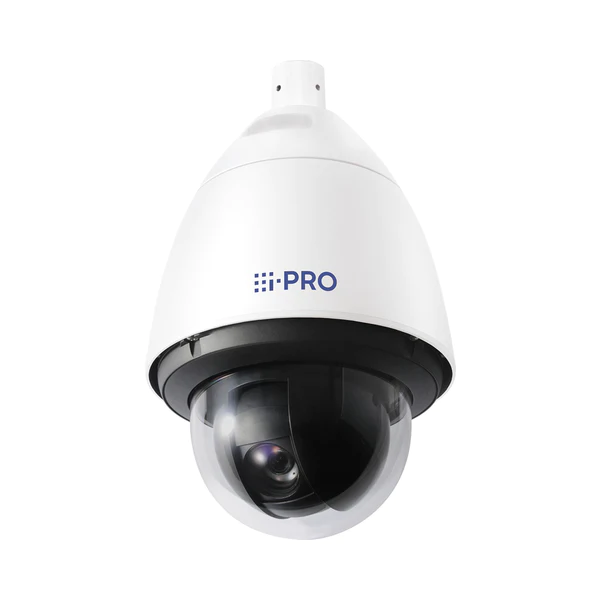 x21
x21
x40
x40
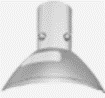 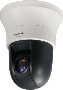 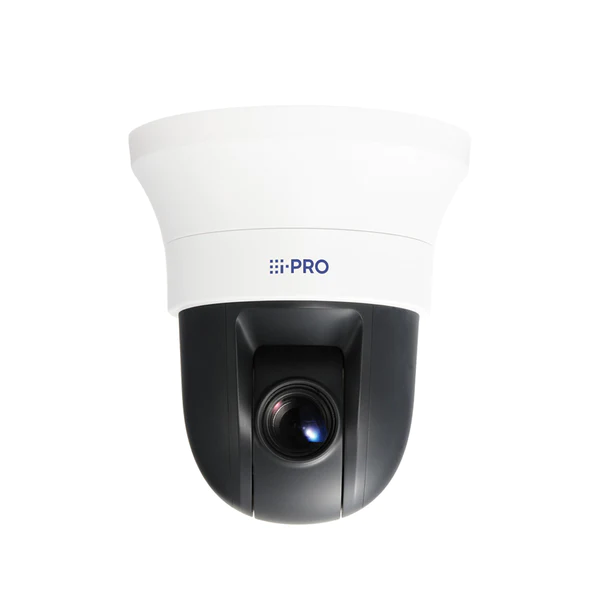 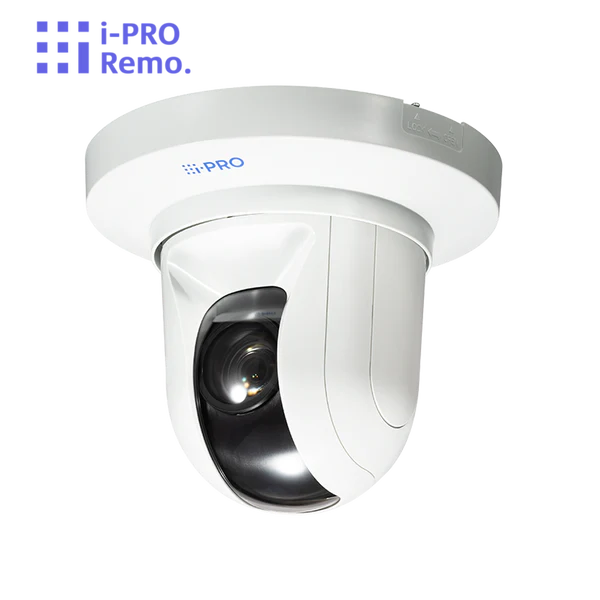 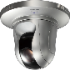 x21
x40
x40
x21
3-2. 仕様新旧比較 （Bシリーズ）
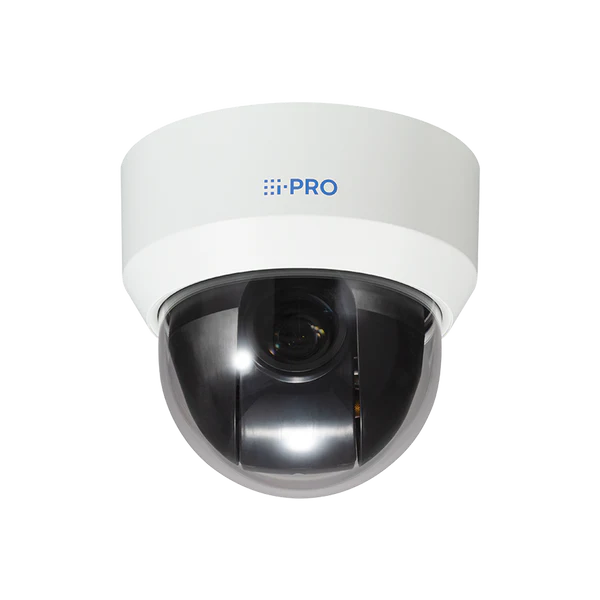 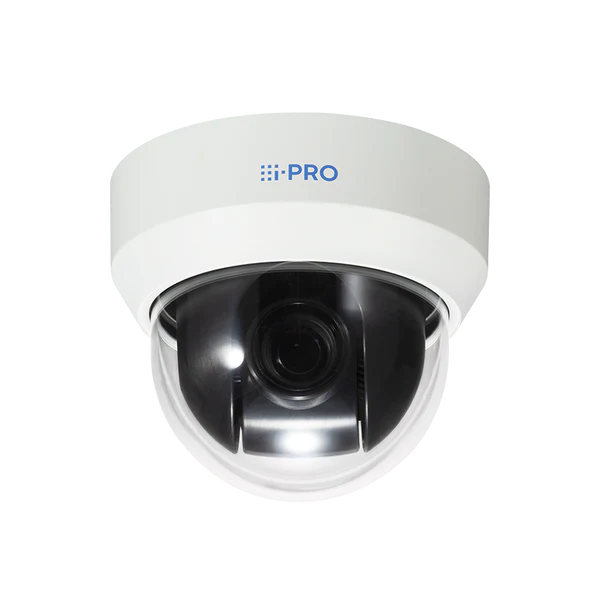 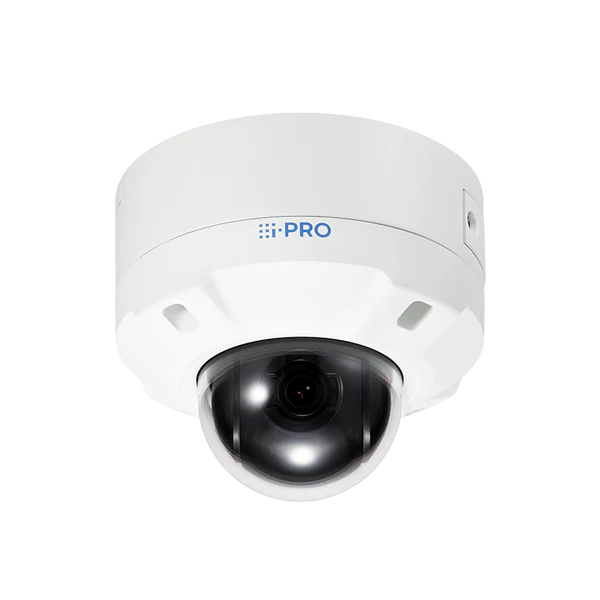 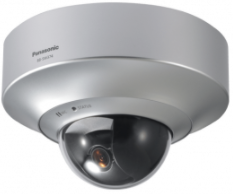 x3.1
x3
x21
x10
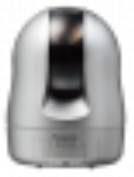 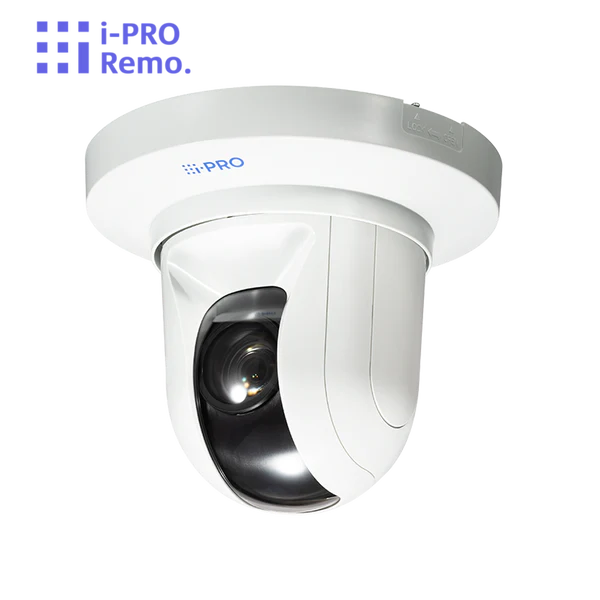 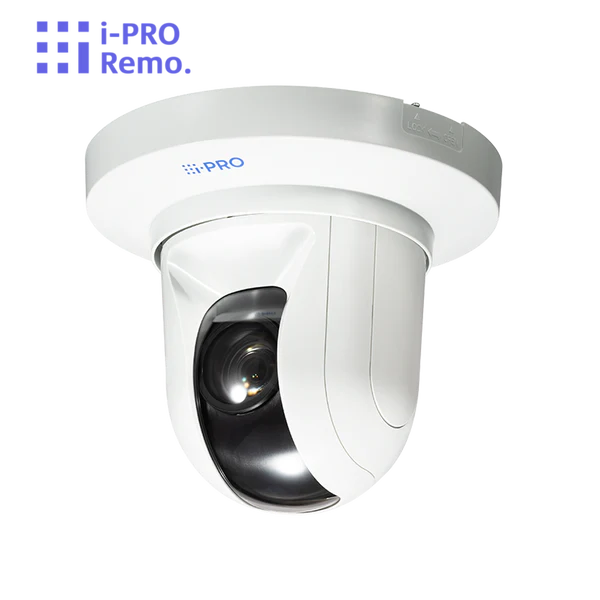 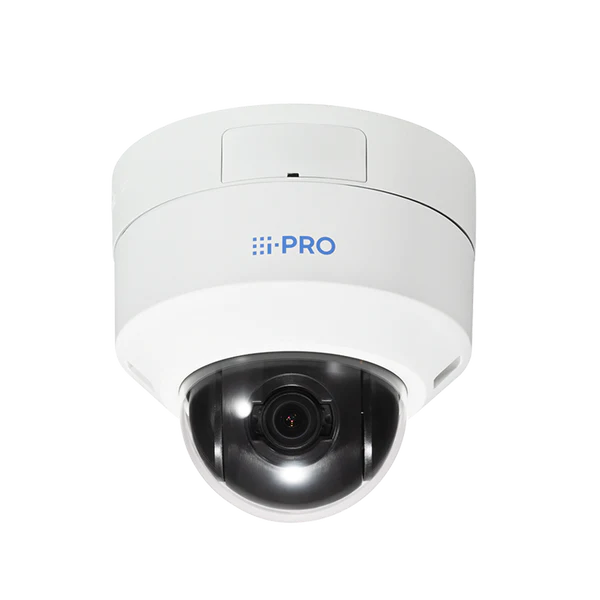 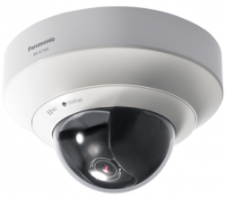 X18
x3
x3.1
x21
x10
B
series
3-3. AIアプリの組み合わせ注意事項
AIアプリケーションの同時使用不可能な組み合わせパターン
カメラに複数の拡張ソフトウェアアプリケーションをインストールする場合の制限事項については、
i-PROホーム ＞ セキュリティ ＞ サポート ＞ カタログ ＞ 技術情報他 ＞ 機器互換 にある
「ソフトウェアの種類と機能の詳細および対応機種一覧【C0103】」を参照してください。
4．アクセサリー
4. アクセサリー
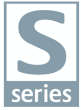 新規金具、既存金具を併用
新規
金具
10
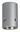 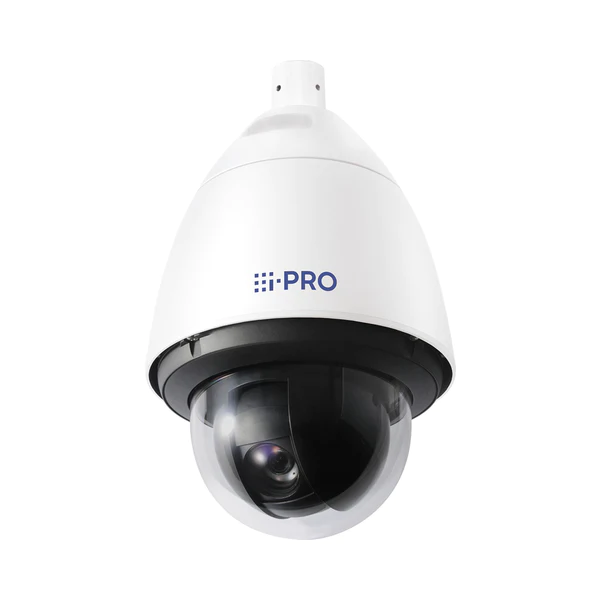 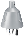 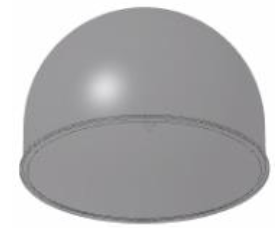 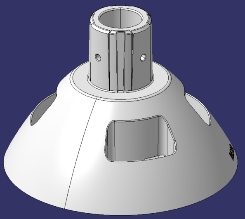 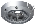 色替
金具
8
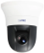 [　]現行品番
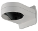 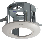 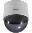 QWL500
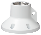 既存
金具
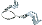 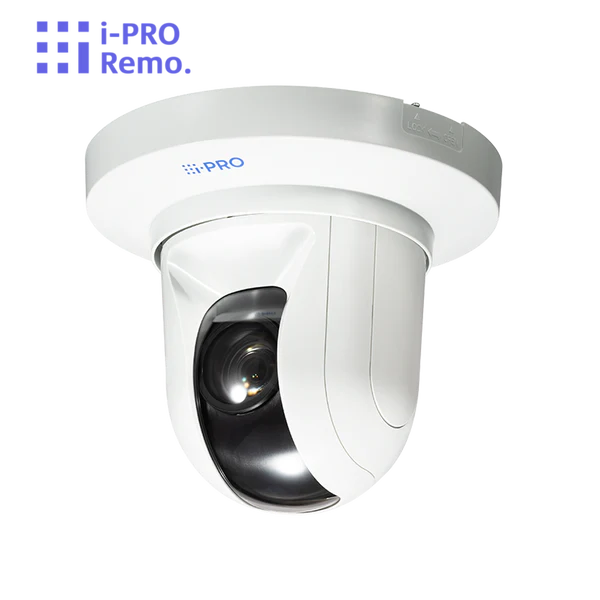 7
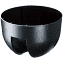 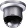 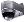 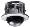 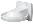 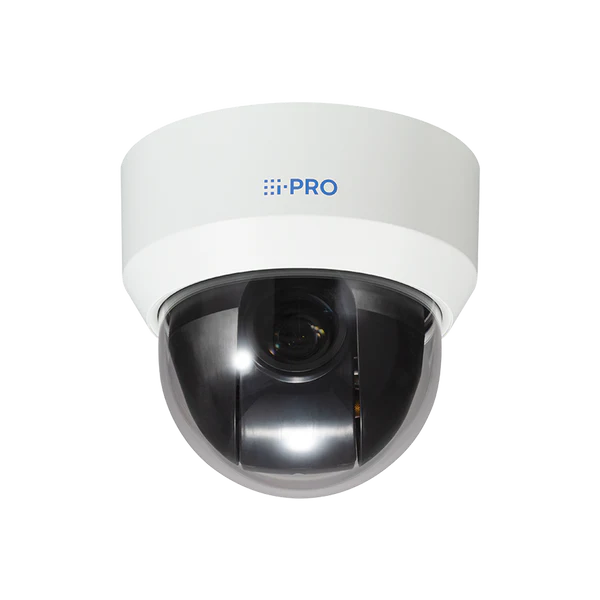 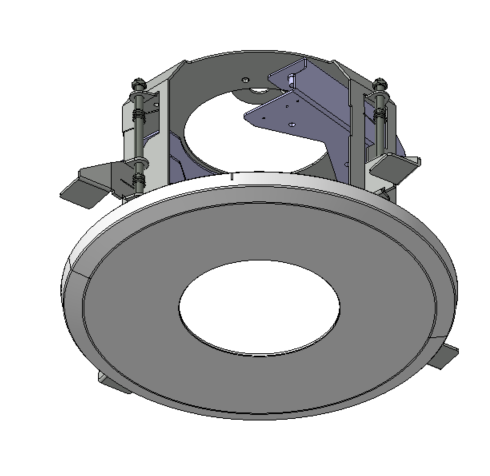 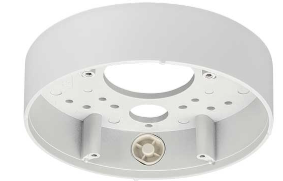 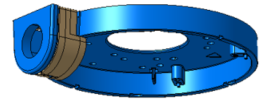 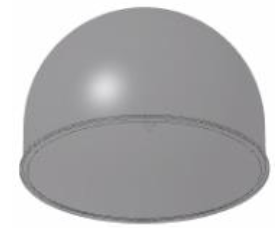 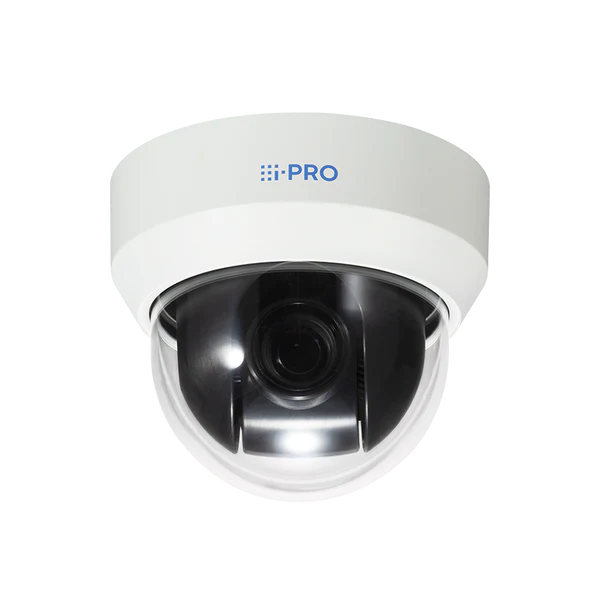 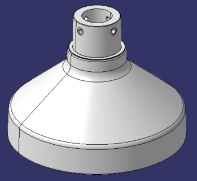 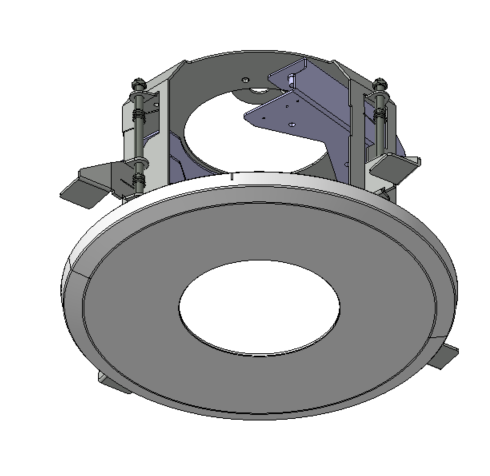 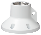 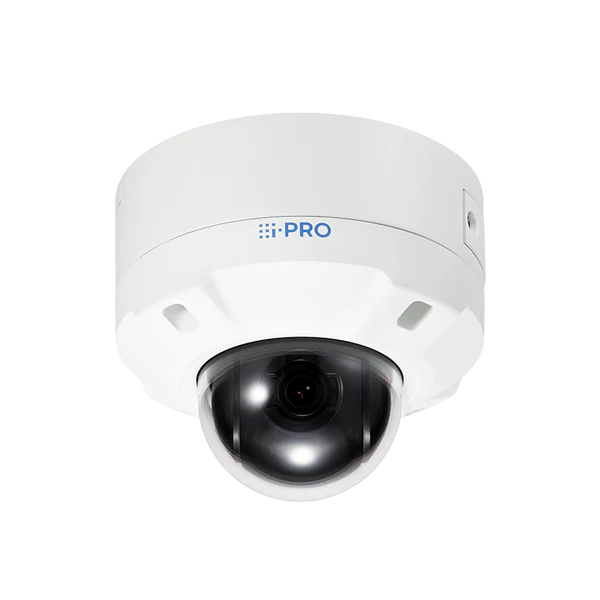 B
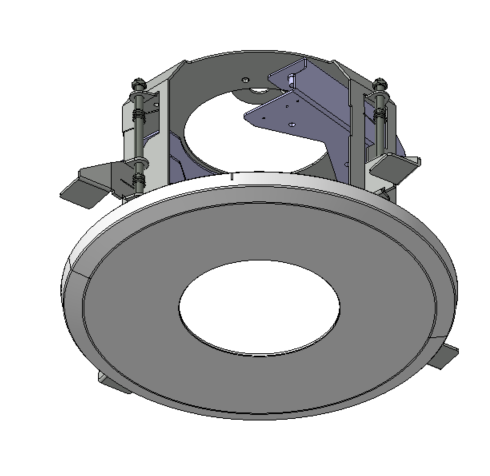 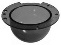 series
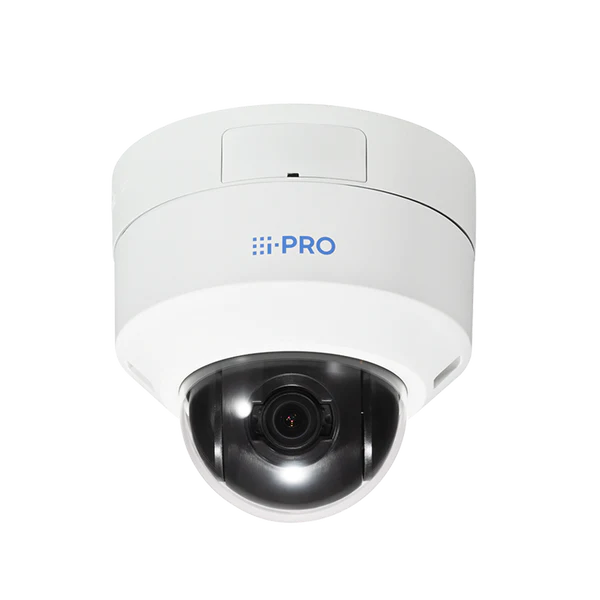 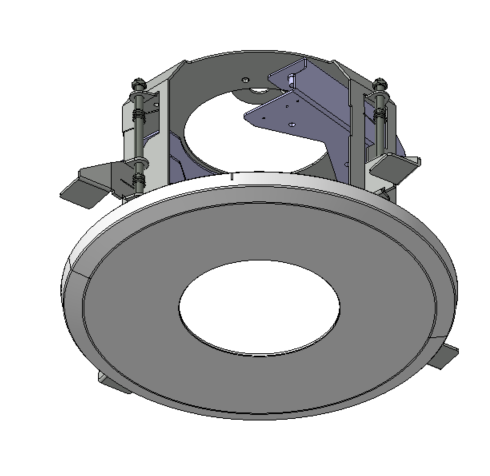 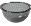 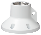 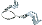 5．その他の仕様
5-1. 解像度
FHD モデル
5-2. ストリーミング性能
ストリーミング性能は従来のカメラと同等
ストリーミング性能
・同時アクセス数：14ユーザー
・最大帯域幅：30 Mbps
14 ユーザー
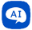 帯域
帯域合計が
30 Mbps
未満
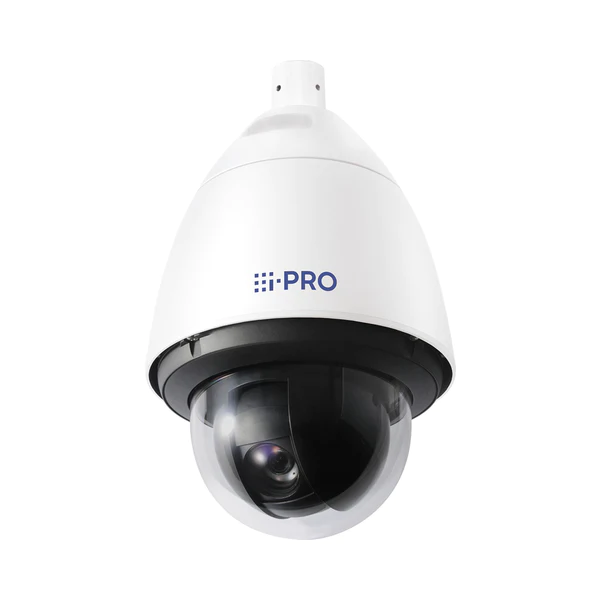 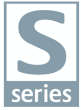 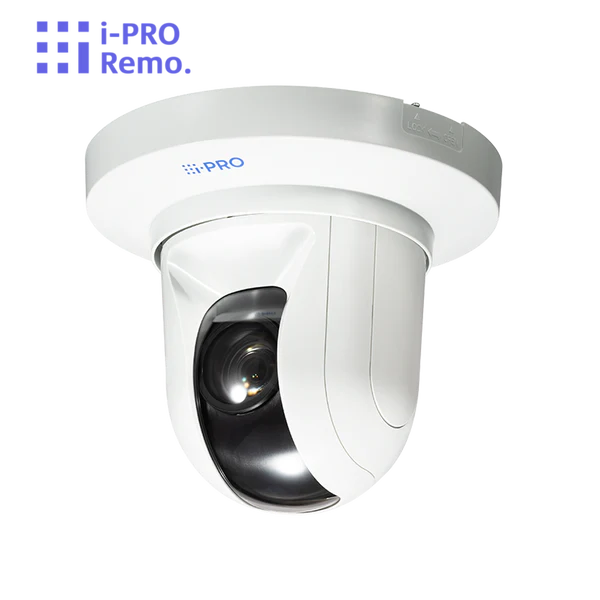 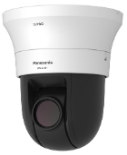 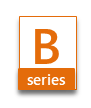 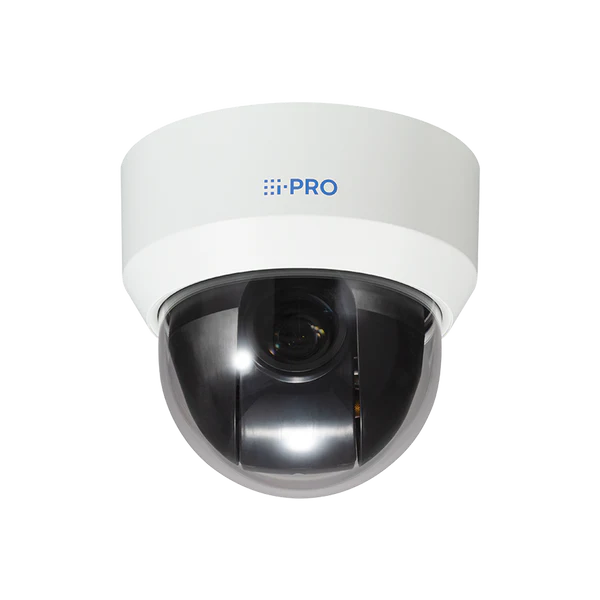 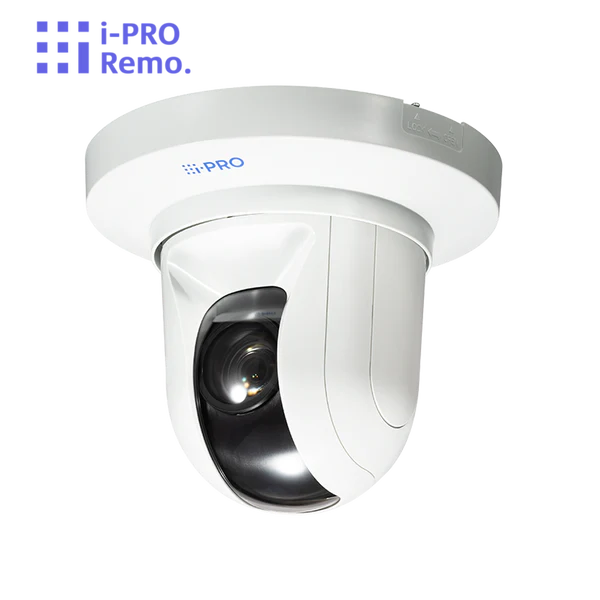 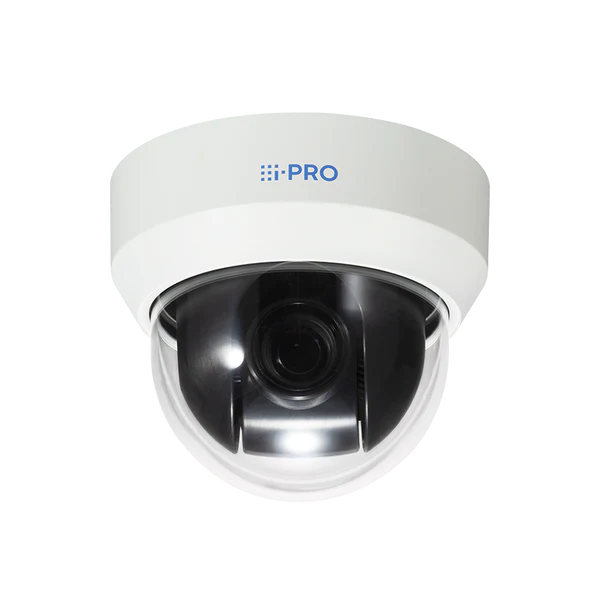 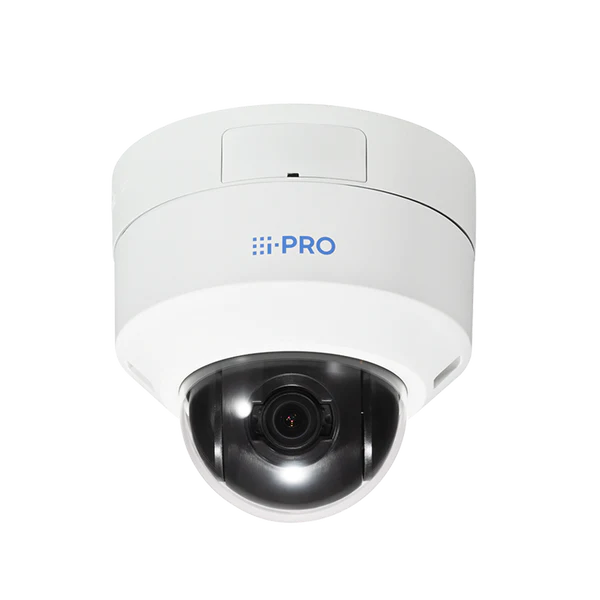 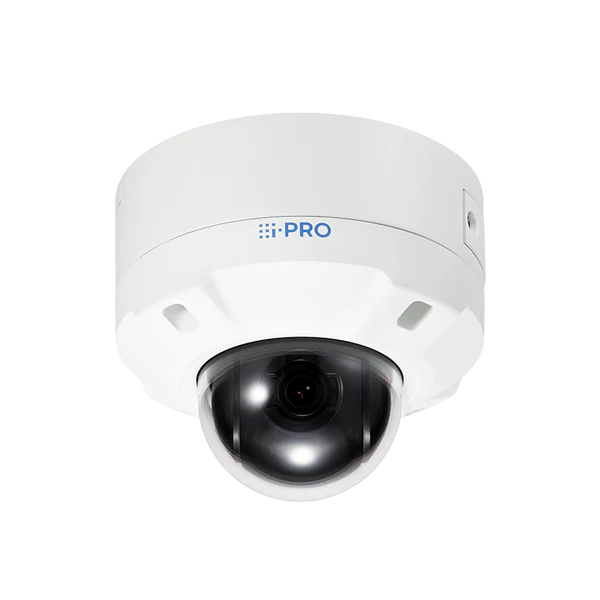 6．付録：自動追尾連携設定
AI自動追尾設定（1/2）
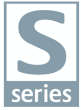 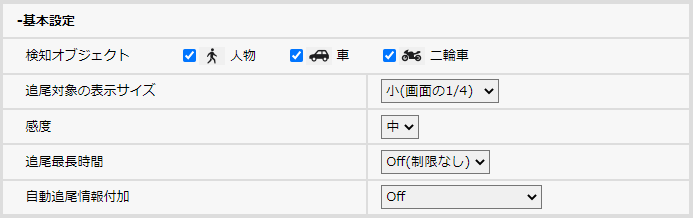 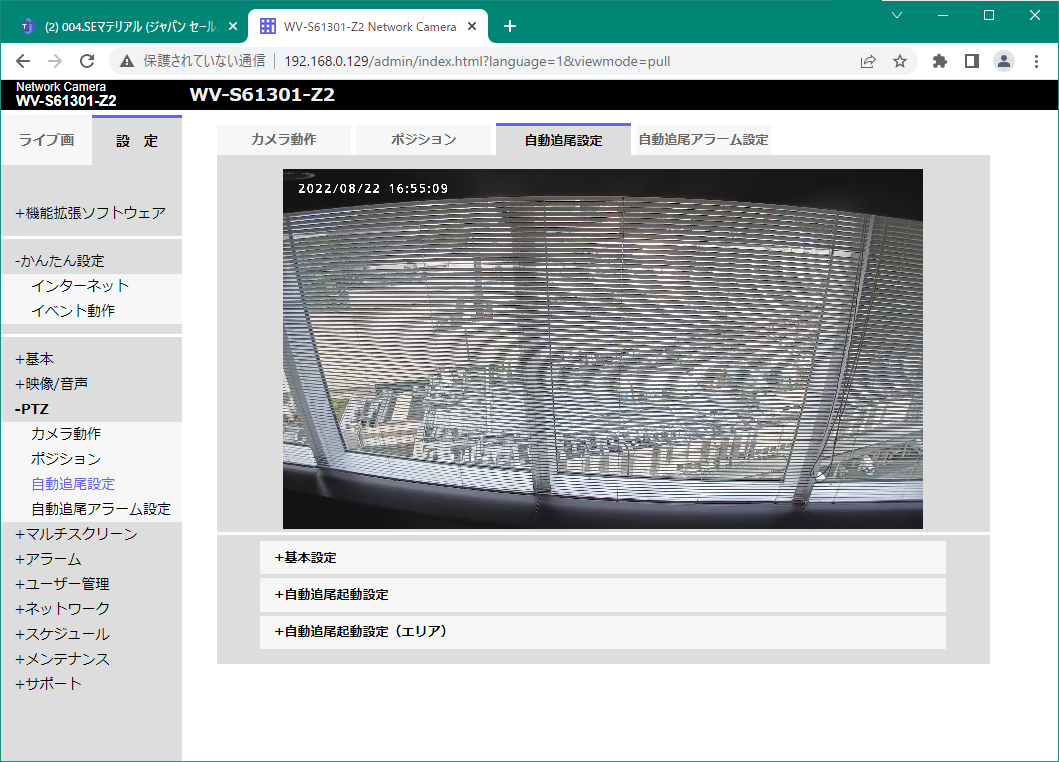 人物 / 車 / 二輪車
大(画面の3/4) / 中(画面の1/2) / 小(画面の1/4) /
サイズ調整なし
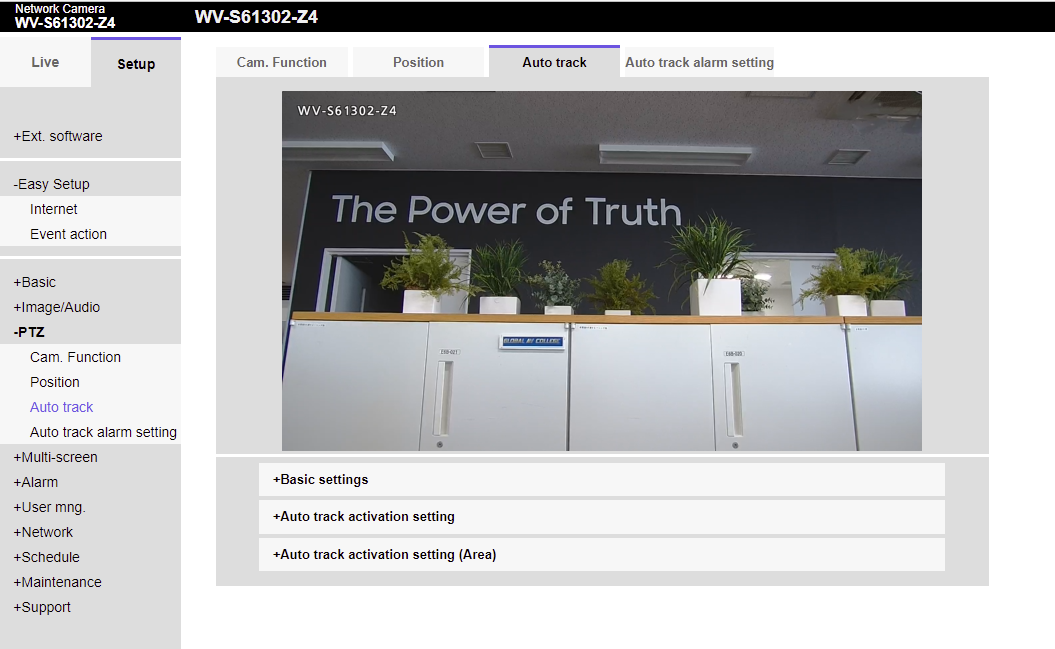 高 / 中 / 低
Off(制限無し) / 10s,20s,30s,40s,50s,1,2,3,5,10min
Off / On (ライブ画表示なし) / On(ライブ画表示あり)
【メモ】
画角外から走り込んできた人物に対する自動追尾の場合、検知幅の2倍以上の画角があれば検知可能ですが、「自動追尾起動設定エリア」の画角を引き目にすることをお勧めします。
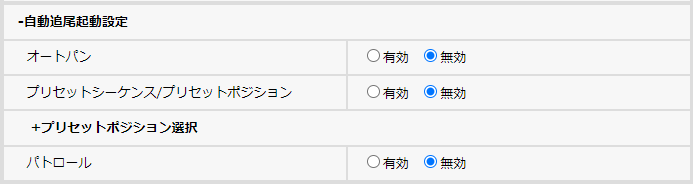 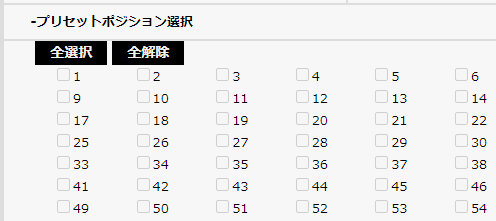 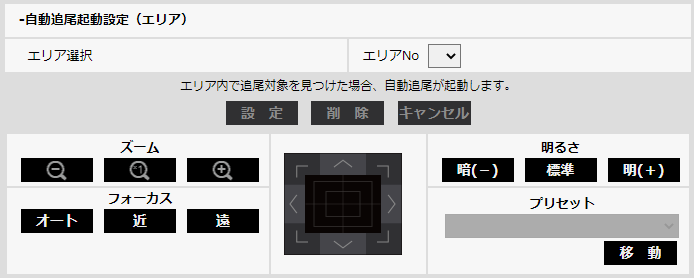 ＊
＊「設定」ボタンを必ずクリック
AI自動追尾設定（2/2）
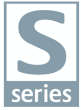 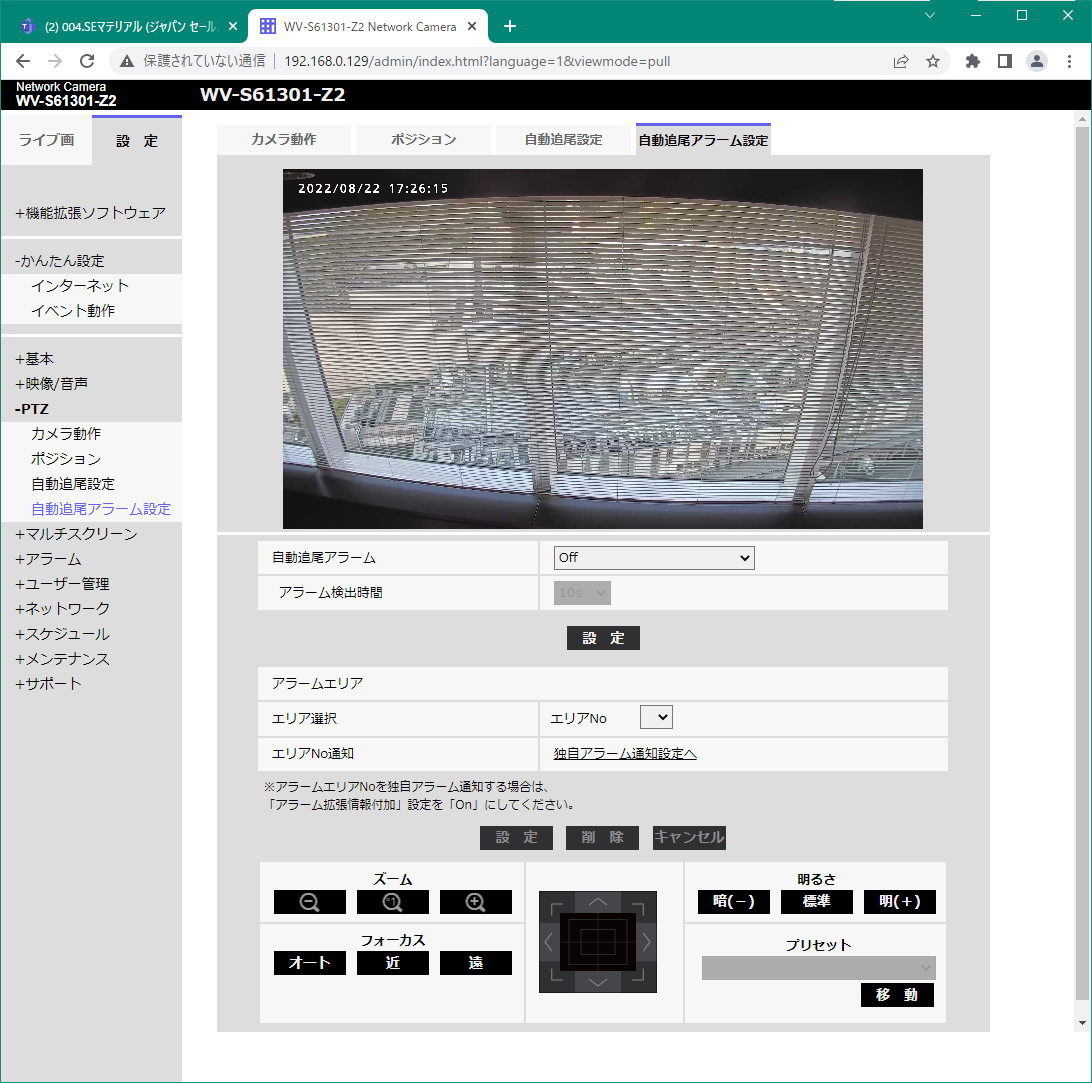 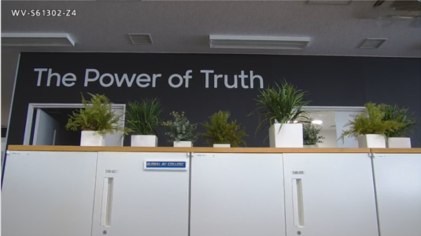 Off / On(追尾開始時) / On(アラーム検出時間経過時) /
On(アラームエリア侵入時)
1s/10s/30s/1min/3min/5min
＊
1 / 2 / 3 / 4 / 5 / 6 / 7 / 8
＊
＊「設定」ボタンを必ずクリック
AIマルチセンサーカメラとの自動追尾連動の設定手順（1/5）
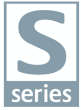 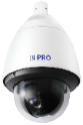 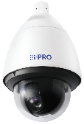 PTZカメラ No.2
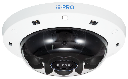 PTZカメラ No.1
マルチセンサーカメラ
2. 自動ズーム調整および自動追尾起動の設定
1. AI-VMDアラーム ➔ PTZカメラ
独自アラーム通知設定
3. 自動追尾の引継ぎ
PTZカメラ No.1 ⇒No.2
マルチセンサーカメラにて AI-VMD検知した際に、
PTZカメラ No.1に独自アラームを通知する設定を
行ないます。
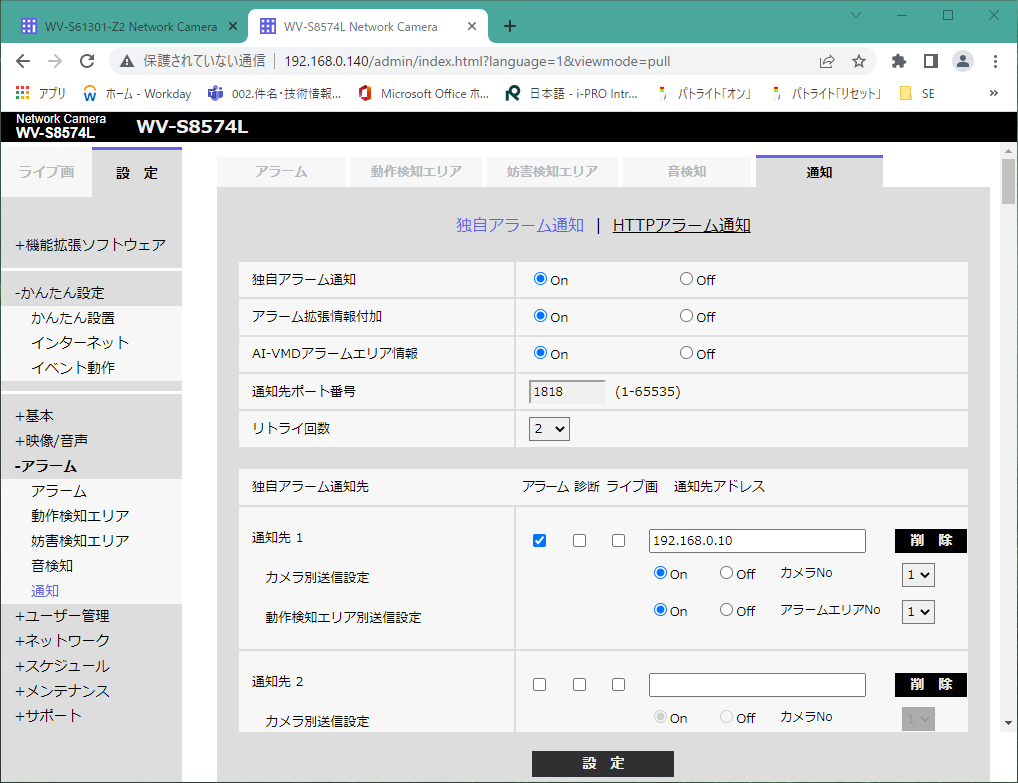 「独自アラーム通知」：”On”
「アラーム拡張情報付加」：”On”
「AI-VMDアラームエリア情報」：”On”
「通知先ポート番号」：PTZカメラNo.1と同じ番号を指定
【独自アラーム通知先】
「アラーム」：チェック
「通知先アドレス」：PTZカメラ No.1のIPアドレス
「カメラ別送信設定」：”On”
　「カメラNo」：AI-VMD検知を行うカメラ番号を設定
「動作検知エリア別送信設定」：”On”
「アラームエリアNo」：AI-VMD検知エリアの番号を指定
＊
＊「設定」ボタンを必ずクリック
AIマルチセンサーカメラとの自動追尾連動の設定手順（2/5）
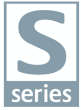 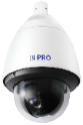 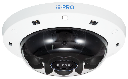 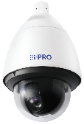 PTZカメラ No.2
マルチセンサーカメラ
PTZカメラ No.1
2. 自動ズーム調整および自動追尾起動の設定
1. AI-VMDアラーム ➔ PTZカメラ
独自アラーム通知設定
3. 自動追尾の引継ぎ
PTZカメラ No.1 ⇒No.2
マルチセンサーカメラからの独自アラーム通知を受信する
設定を行ないます。
【アラーム設定】
・「コマンドアラーム」：”On”
・「受信ポート番号」：マルチセンサーカメラと同じ番号を指定
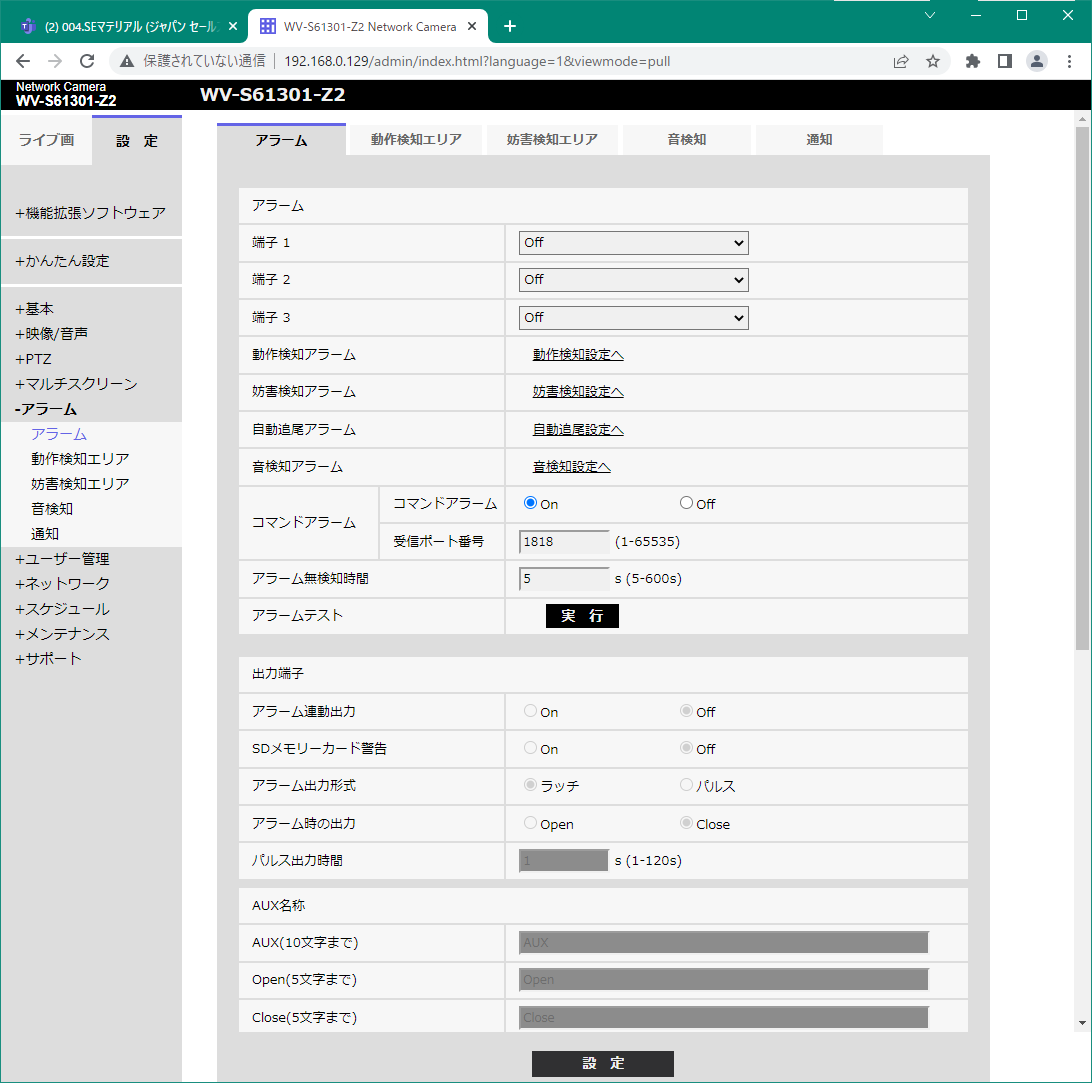 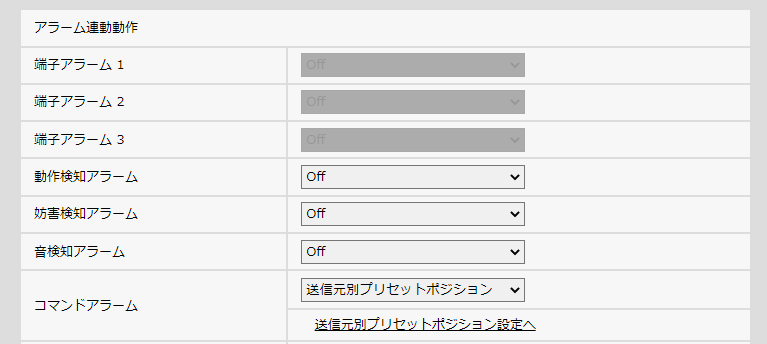 【アラーム連動設定】
・「コマンドアラーム」：”送信元別プリセットポジション”
　⇒「送信元別プリセットポジション設定へ」をクリック
【送信元別プリセットポジション】
・「送信元アドレス１」：マルチセンサーカメラのIPアドレス
　＊右のボックスに、独自アラーム受信時のプリセットポジション番号を指定
・「カメラ別受信設定」：AI-VMD検知を行うマルチセンサーのカメラ番号
・「アラームエリアNo」：”On”
　＊マルチセンサーカメラのAI-VMD検知エリアNoを指定
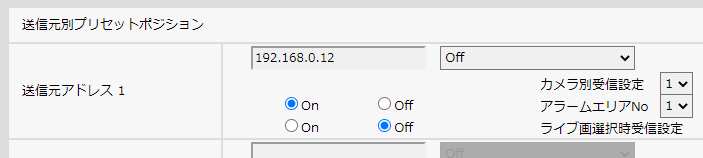 1:
＊「設定」ボタンを必ずクリック
AIマルチセンサーカメラとの自動追尾連動の設定手順（3/5）
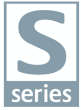 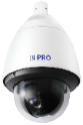 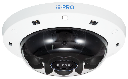 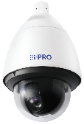 PTZカメラ No.2
マルチセンサーカメラ
PTZカメラ No.1
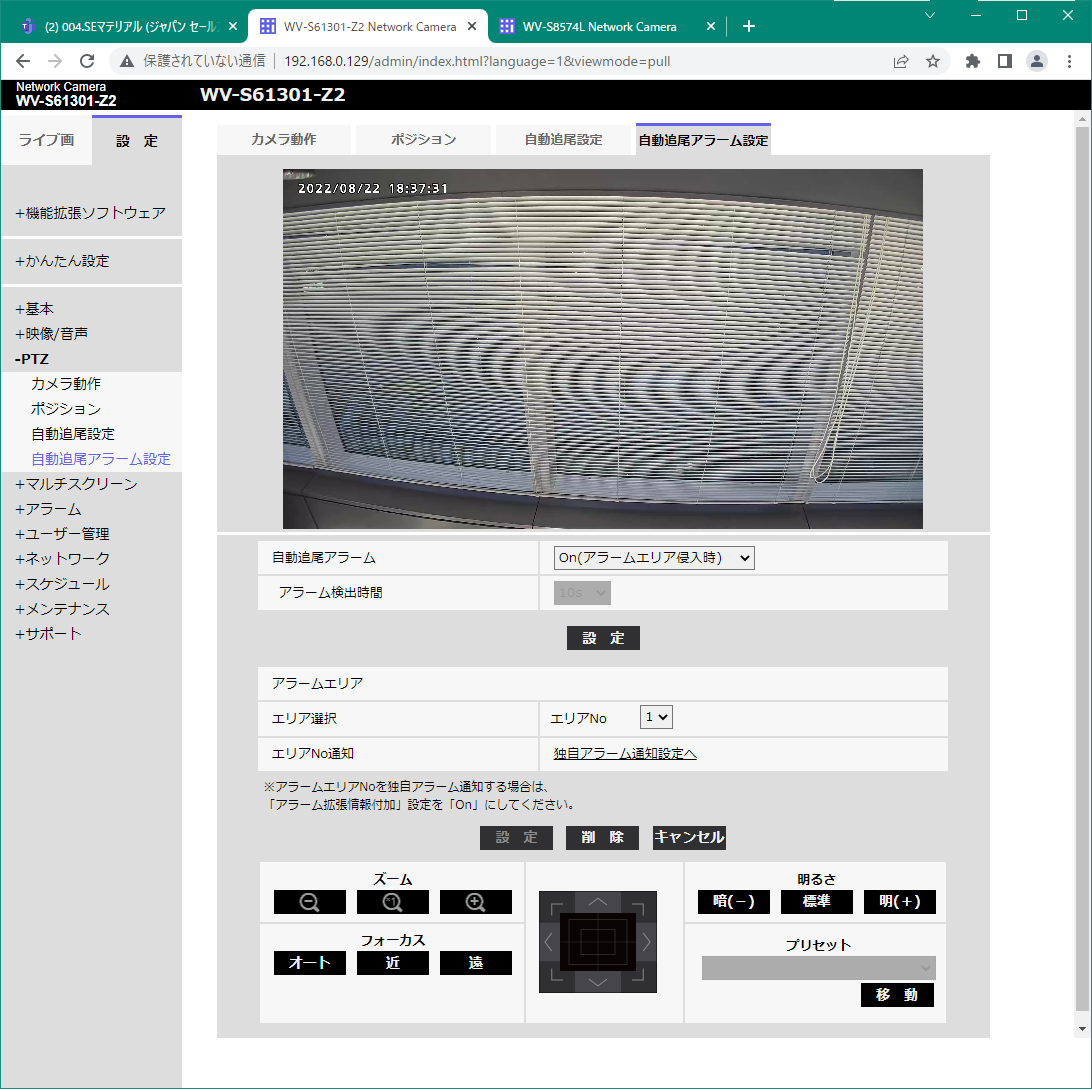 2. 自動ズーム調整および自動追尾起動の設定
1. AI-VMDアラーム ➔ PTZカメラ
独自アラーム通知設定
3. 自動追尾の引継ぎ
PTZカメラ No.1 ⇒No.2
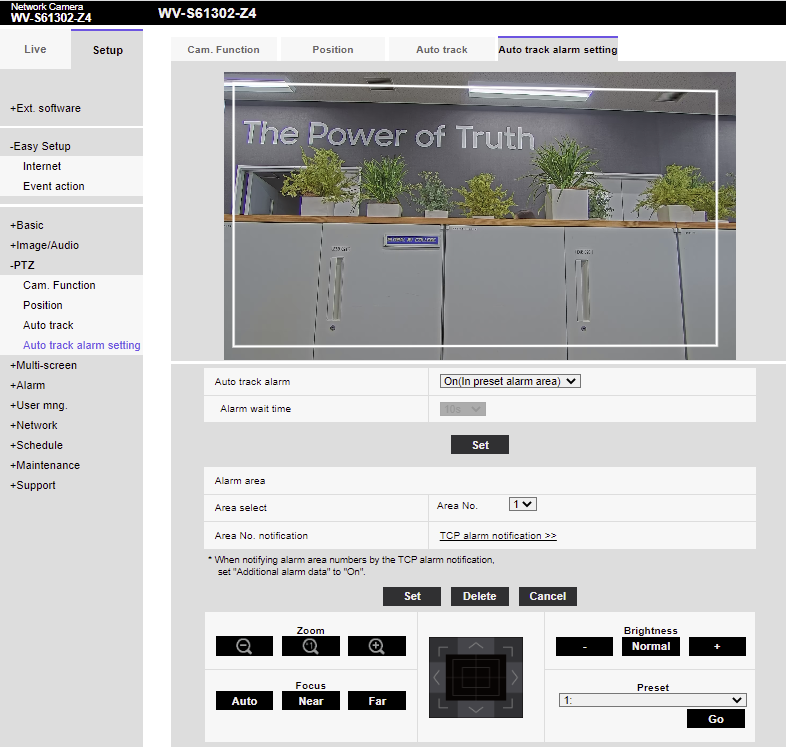 PTZカメラのNo.1⇒No.2へ自動追尾を引き継ぐ設定を行ないます。
PTZカメラNo.1の画角が死角となり自動追尾が停止する前のエリアに差し掛かった時に、PTZカメラNo.2へ独自アラームを通知、自動追尾を引き継ぐように設定します。
「自動追尾アラーム」
：”On(アラームエリア侵入時)”
＊
【アラームエリア】
・「エリア選択」：自動追尾をPTZカメラNo.2に引き継ぐ
タイミングのエリアを指定（下段にて画角とエリアを設定）*1
・「エリアNo通知」：「独自アラーム通知」設定画面にて指定（次ページ参照）
＊
*1：エリア設定
　　下段のコントロールパネルを使用し、画角とエリアを設定
＊「設定」ボタンを必ずクリック
AIマルチセンサーカメラとの自動追尾連動の設定手順（4/5）
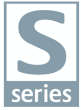 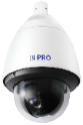 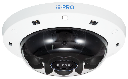 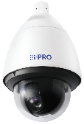 PTZカメラ No.2
マルチセンサーカメラ
PTZカメラ No.1
2. 自動ズーム調整および自動追尾起動の設定
1. AI-VMDアラーム ➔ PTZカメラ
独自アラーム通知設定
3. 自動追尾の引継ぎ
PTZカメラ No.1 ⇒No.2
PTZカメラのNo.1⇒No.2へ自動追尾を引き継ぐための
独自アラーム通知設定を行ないます。
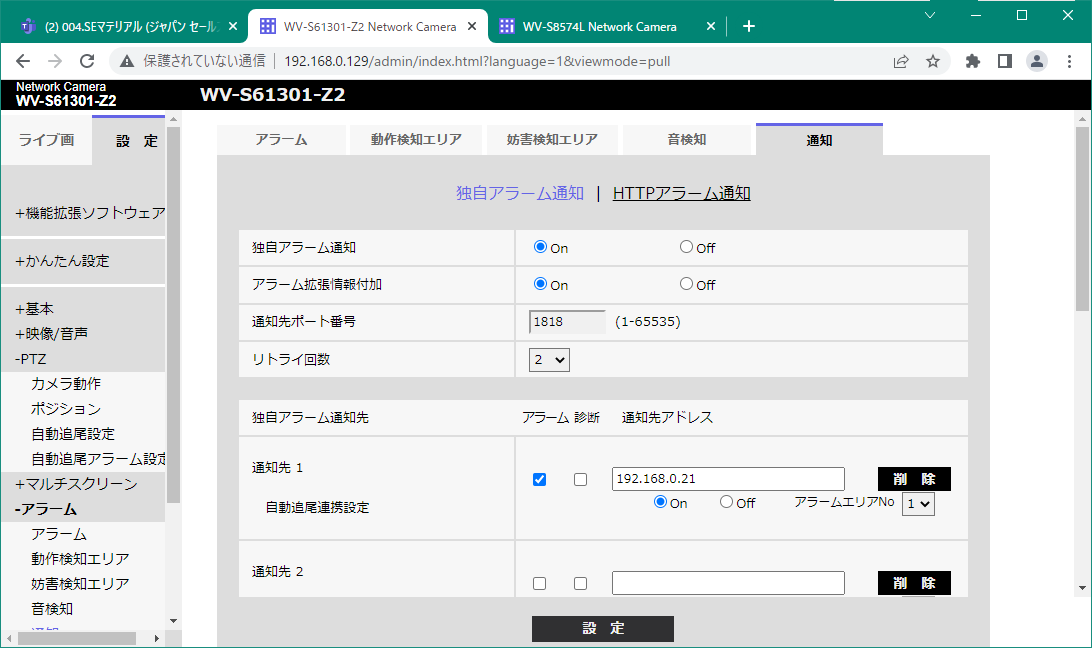 【独自アラーム通知設定】
・「独自アラーム通知」：”On”
・「アラーム拡張情報付加」：”On”
・「通知先ポート番号」：PTZカメラNo.2と同じ番号を指定
【独自アラーム通知先】
・「アラーム」：チェック
・「通知先アドレス」：PTZカメラNo.2のIPアドレスを指定
「自動追尾連携設定」： “On” 
「アラームエリアNo」：前ページで設定したアラームエリアの番号を指定
＊
＊「設定」ボタンを必ずクリック
AIマルチセンサーカメラとの自動追尾連動の設定手順（5/5）
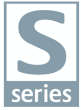 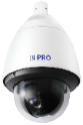 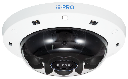 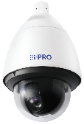 PTZカメラ No.1
PTZカメラ No.2
マルチセンサーカメラ
2. 自動ズーム調整および自動追尾起動の設定
1. AI-VMDアラーム ➔ PTZカメラ
独自アラーム通知設定
3. 自動追尾の引継ぎ
PTZカメラ No.1 ⇒No.2
PTZカメラNo.1からの独自アラーム通知を受信する
設定を行ないます。
【アラーム設定】
・「コマンドアラーム」：”On”
・「受信ポート番号」：PTZカメラNo.1と同じ番号を指定
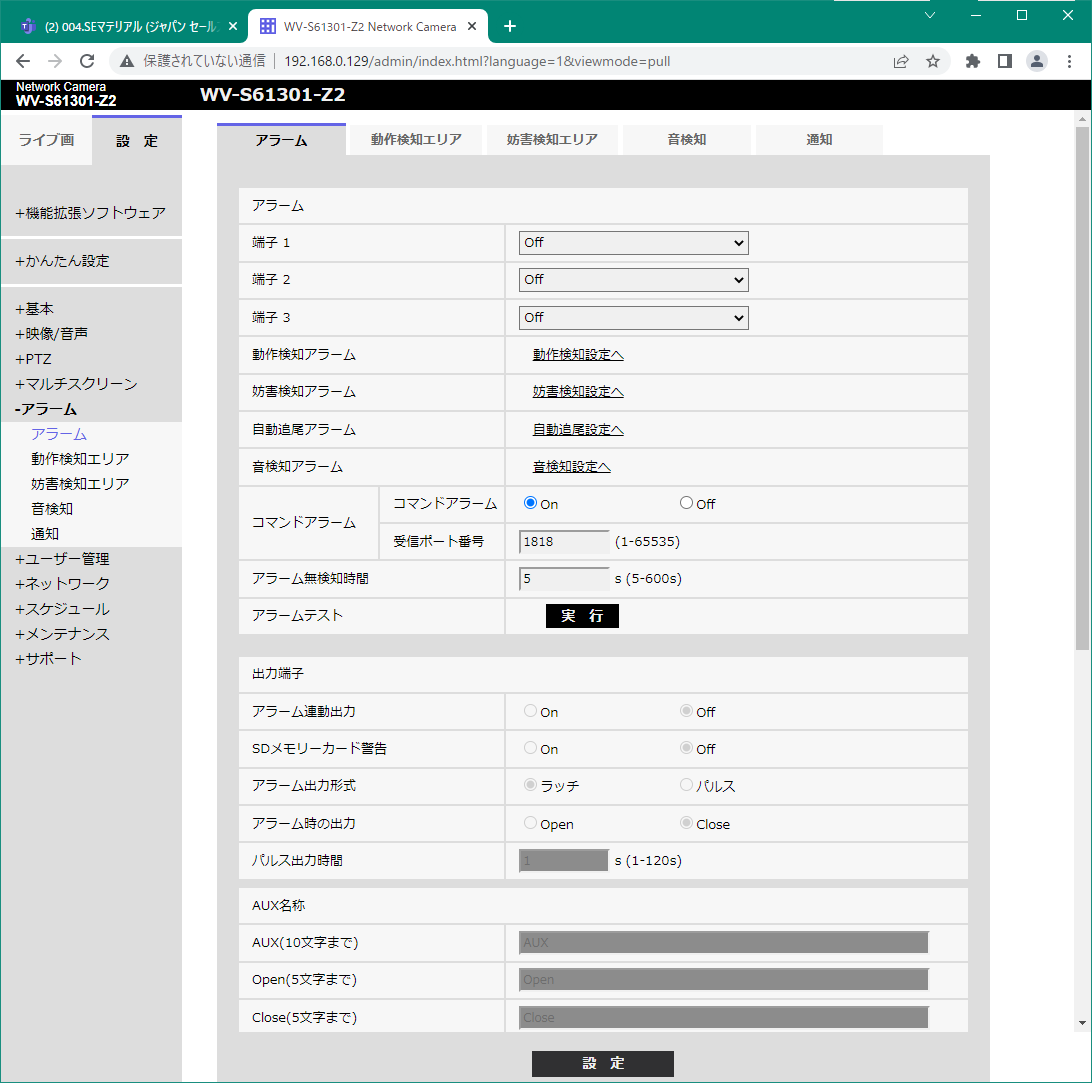 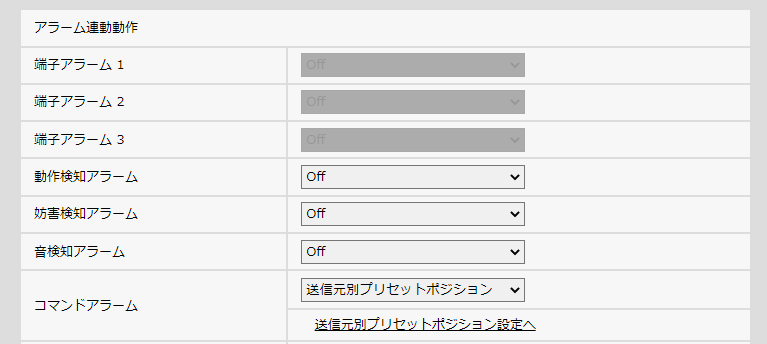 【アラーム連動設定】
・「コマンドアラーム」：”送信元別プリセットポジション”
　⇒「送信元別プリセットポジション設定へ」をクリック
【送信元別プリセットポジション】
・「送信元アドレス１」：PTZカメラNo.1のIPアドレス
　＊右のボックスに、独自アラーム受信時のプリセットポジション番号を指定
・「カメラ別受信設定」：”1”を指定（マルチセンサーカメラ以外は”1”）
・「アラームエリアNo」：”On”
　＊PTZカメラNo.1のアラームエリアNoを指定
0
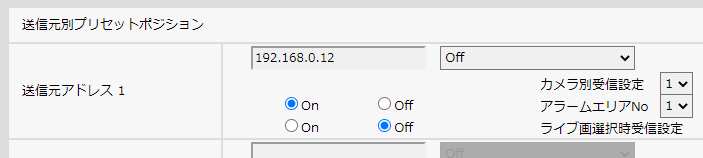 1:
＊「設定」ボタンを必ずクリック
更新履歴
更新履歴